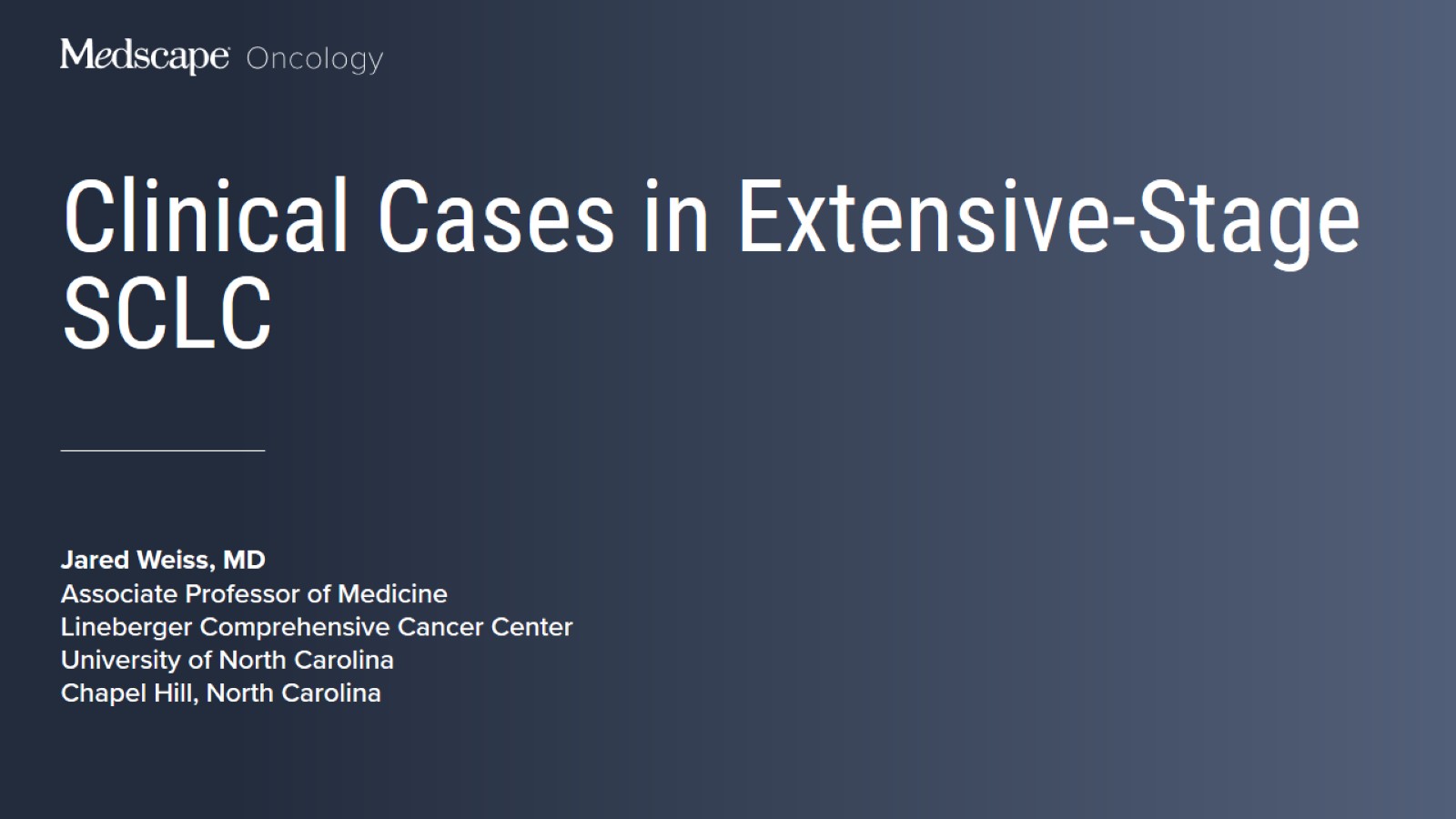 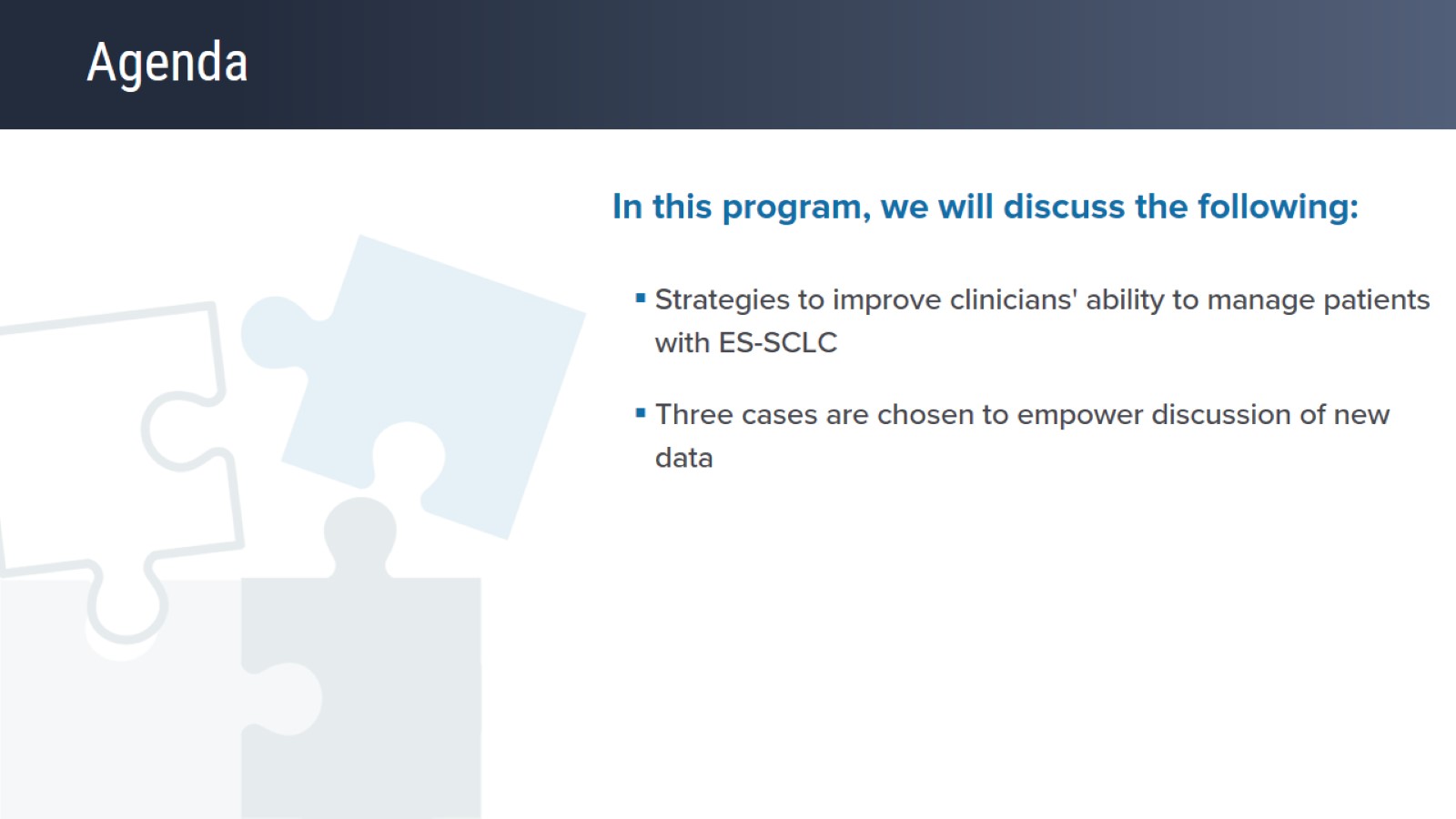 Agenda
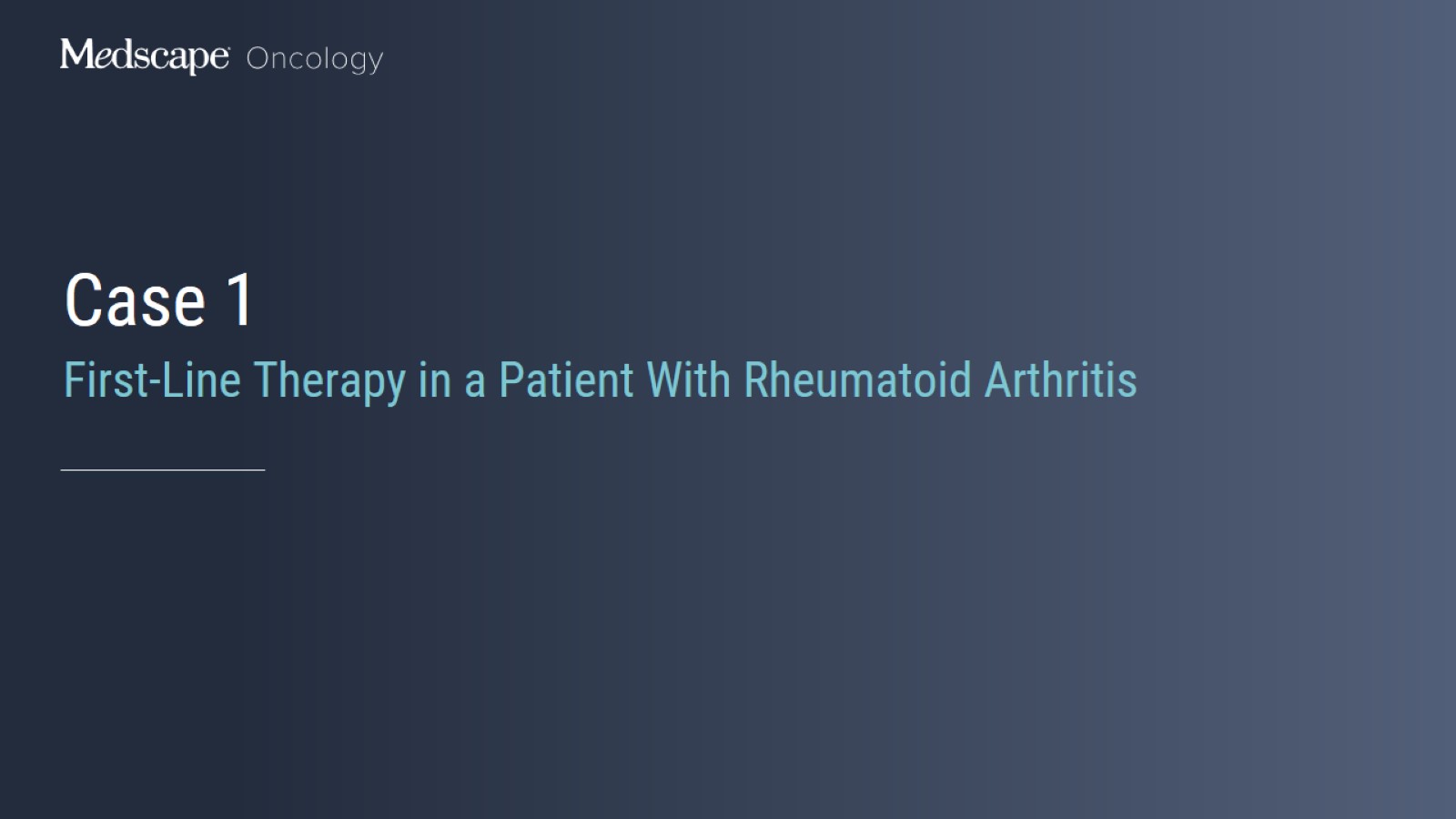 Case 1
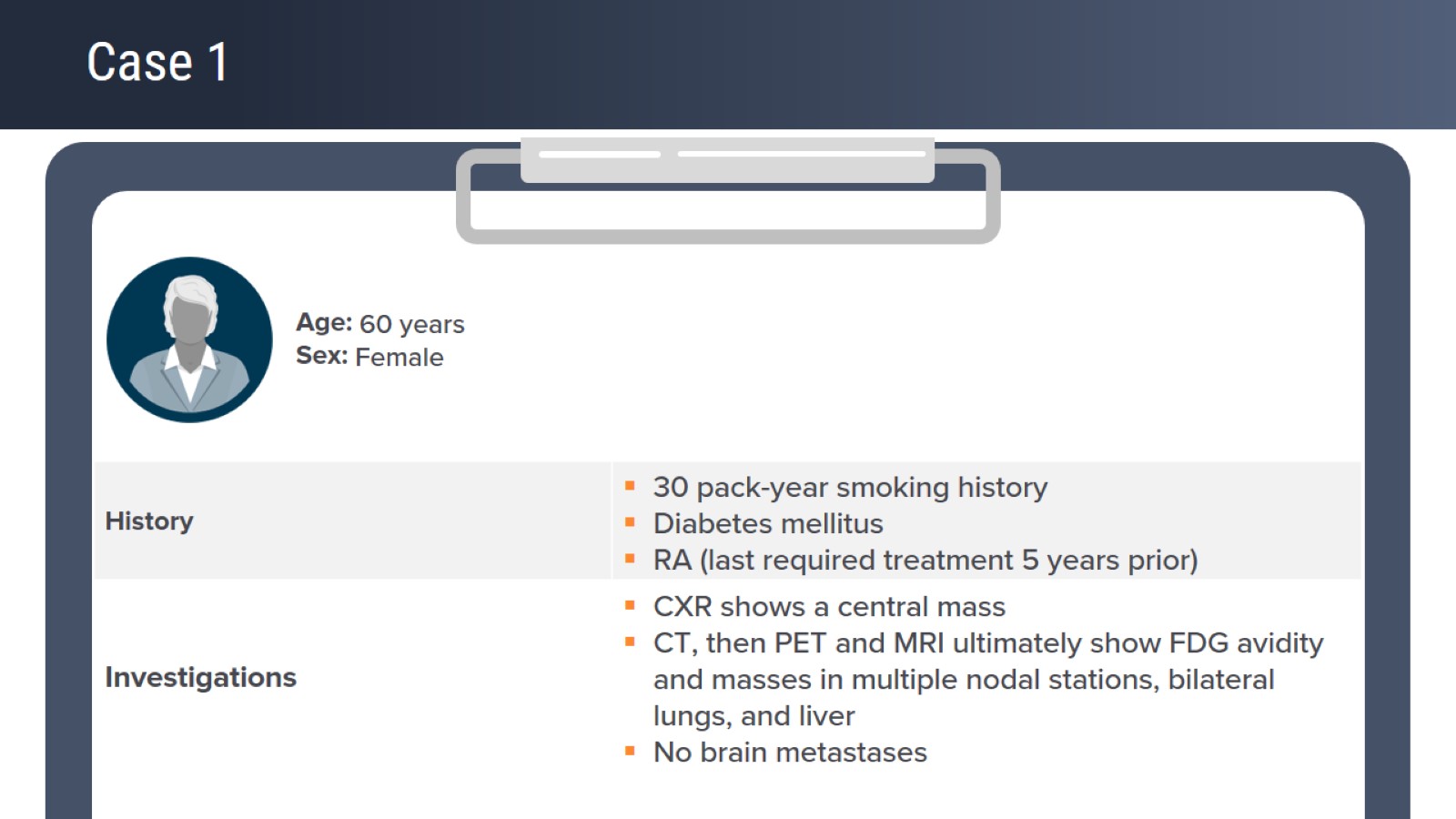 Case 1
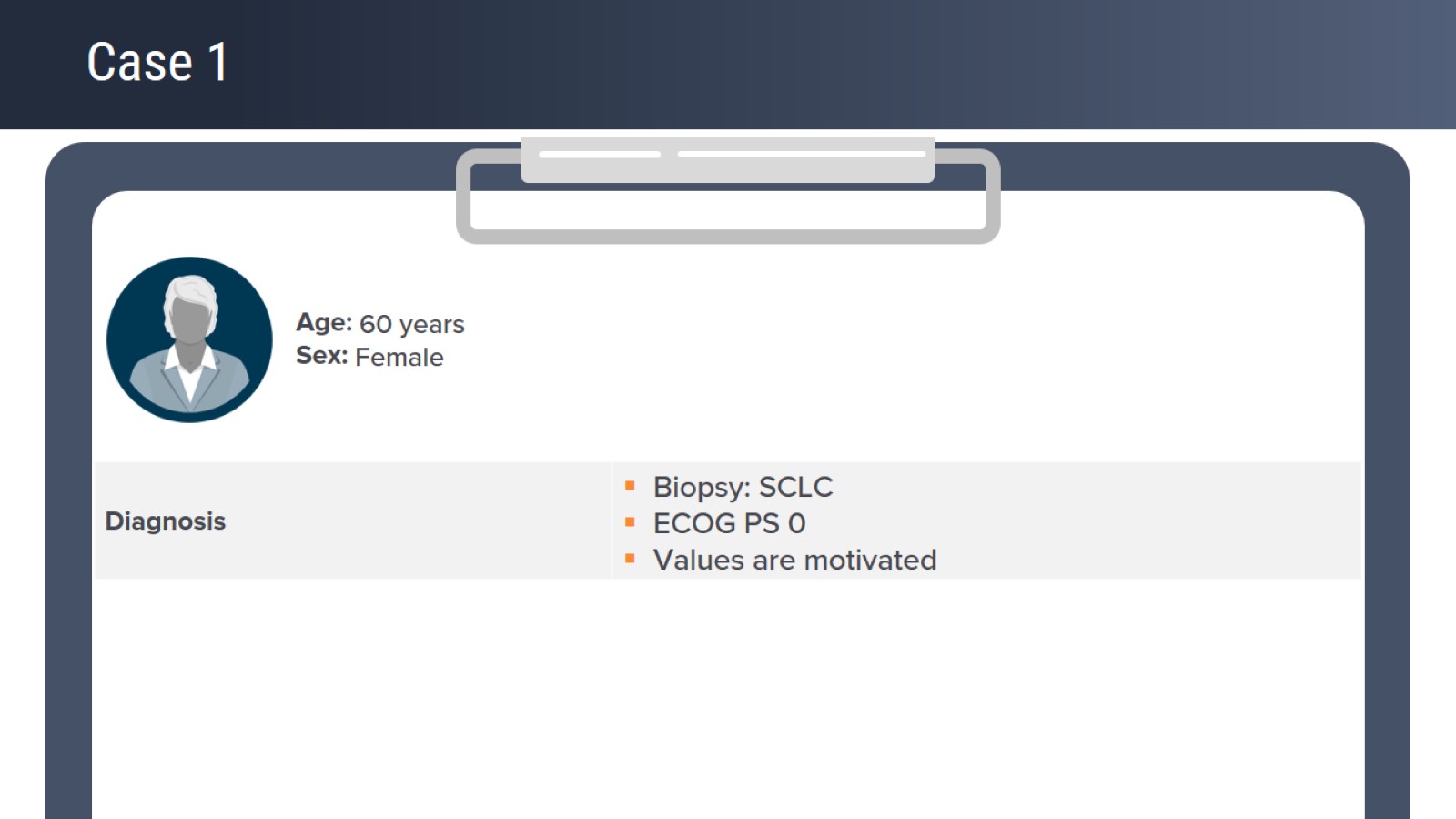 Case 1
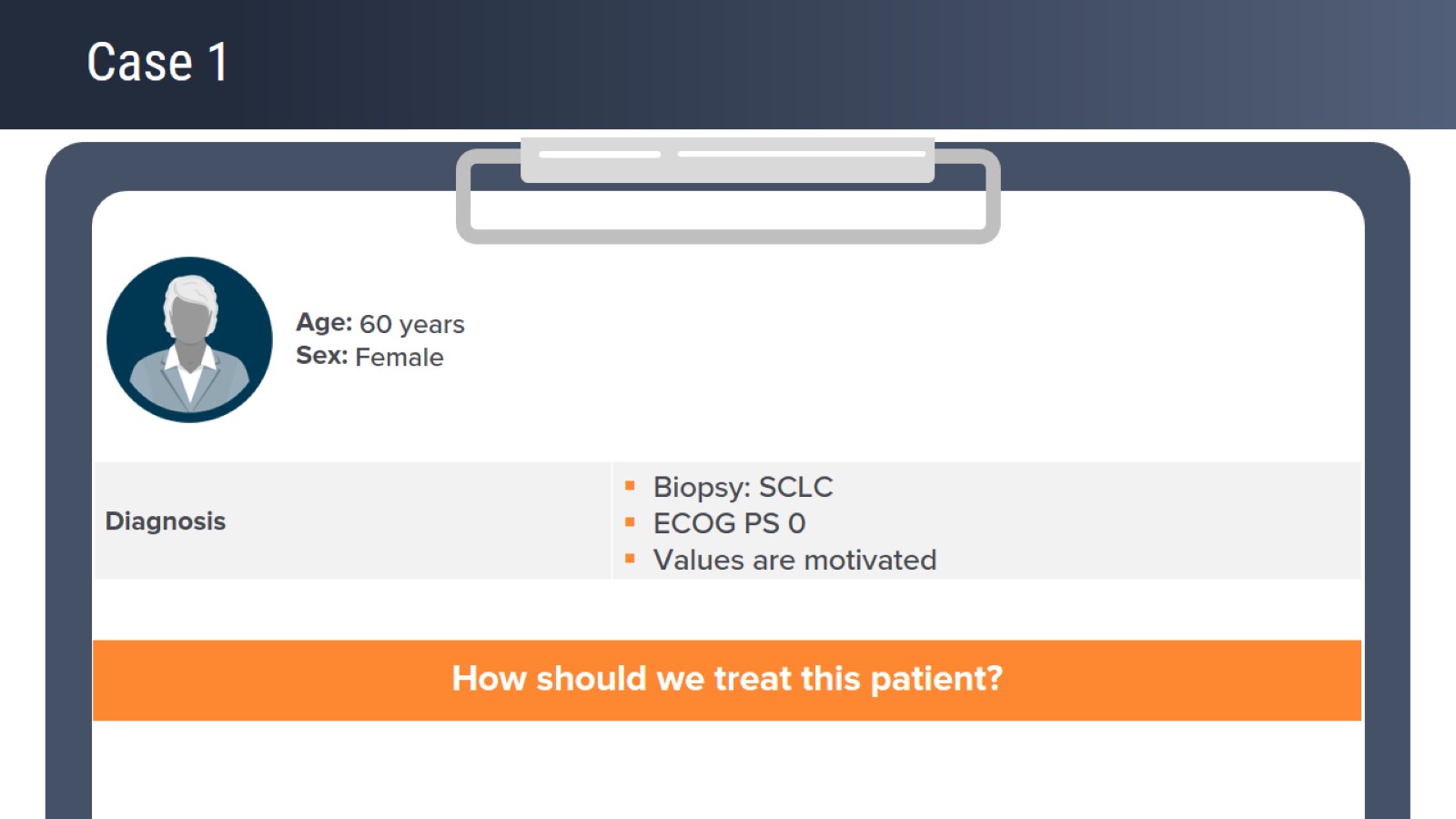 Case 1
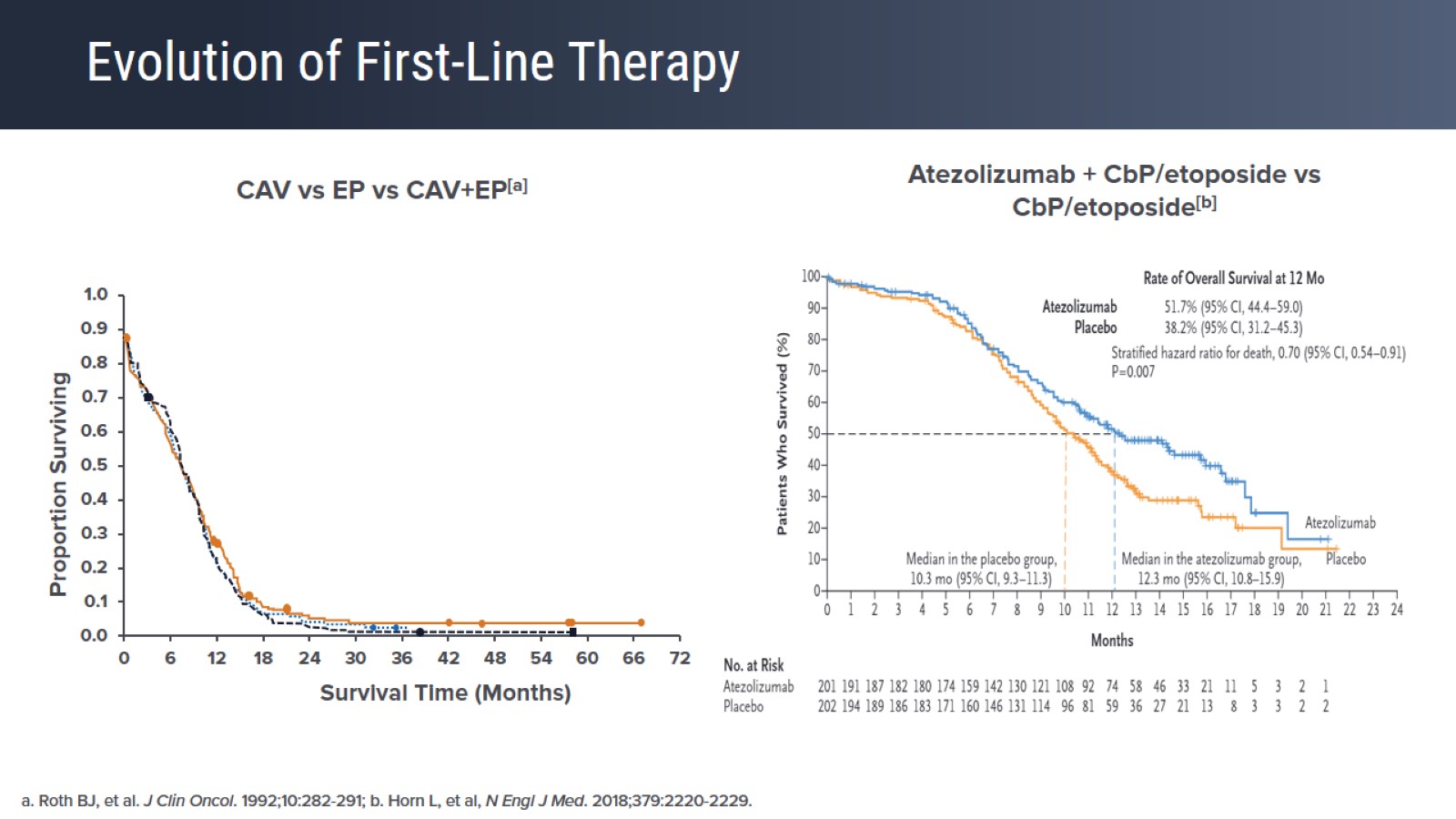 Evolution of First-Line Therapy
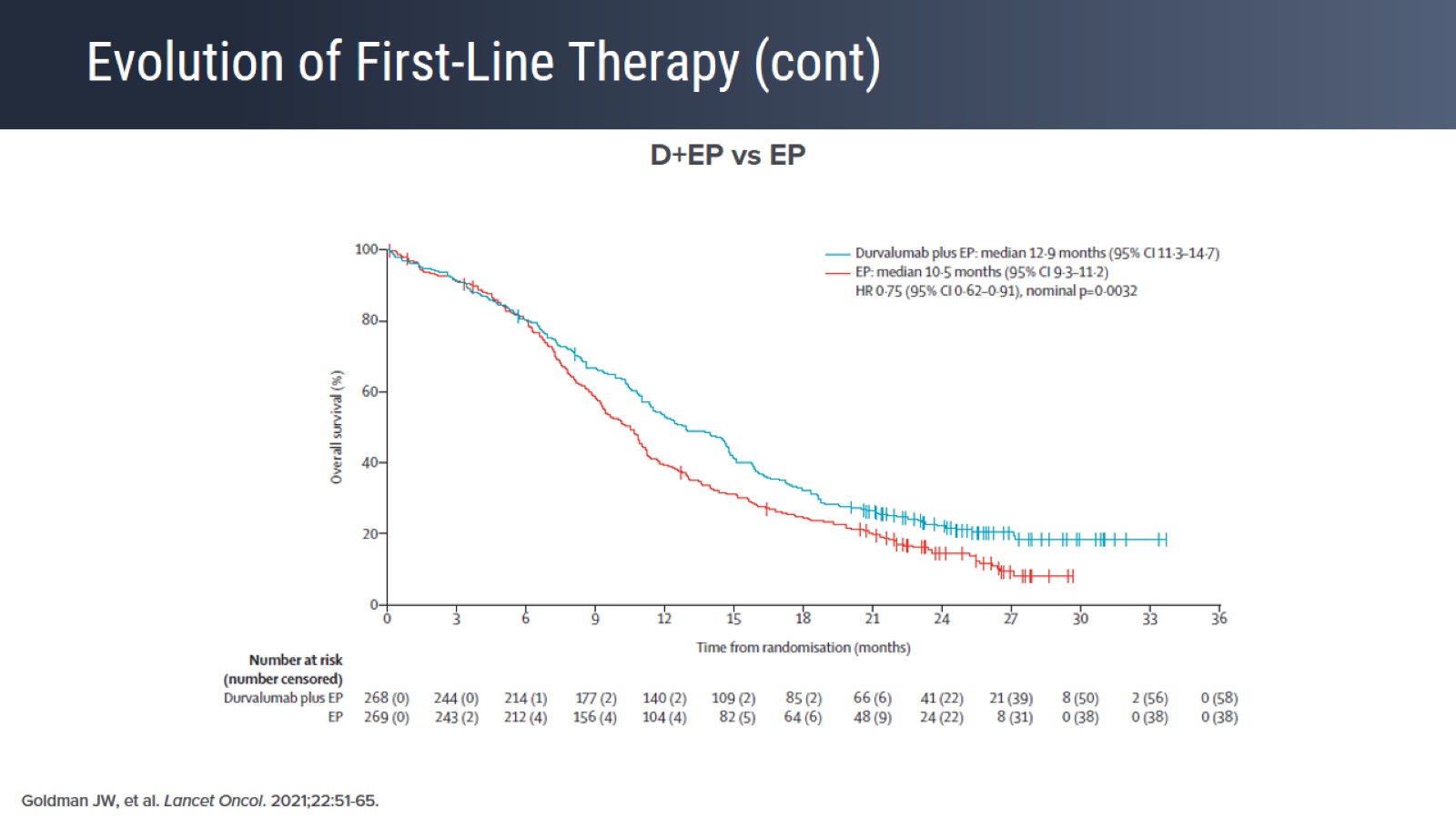 Evolution of First-Line Therapy (cont)
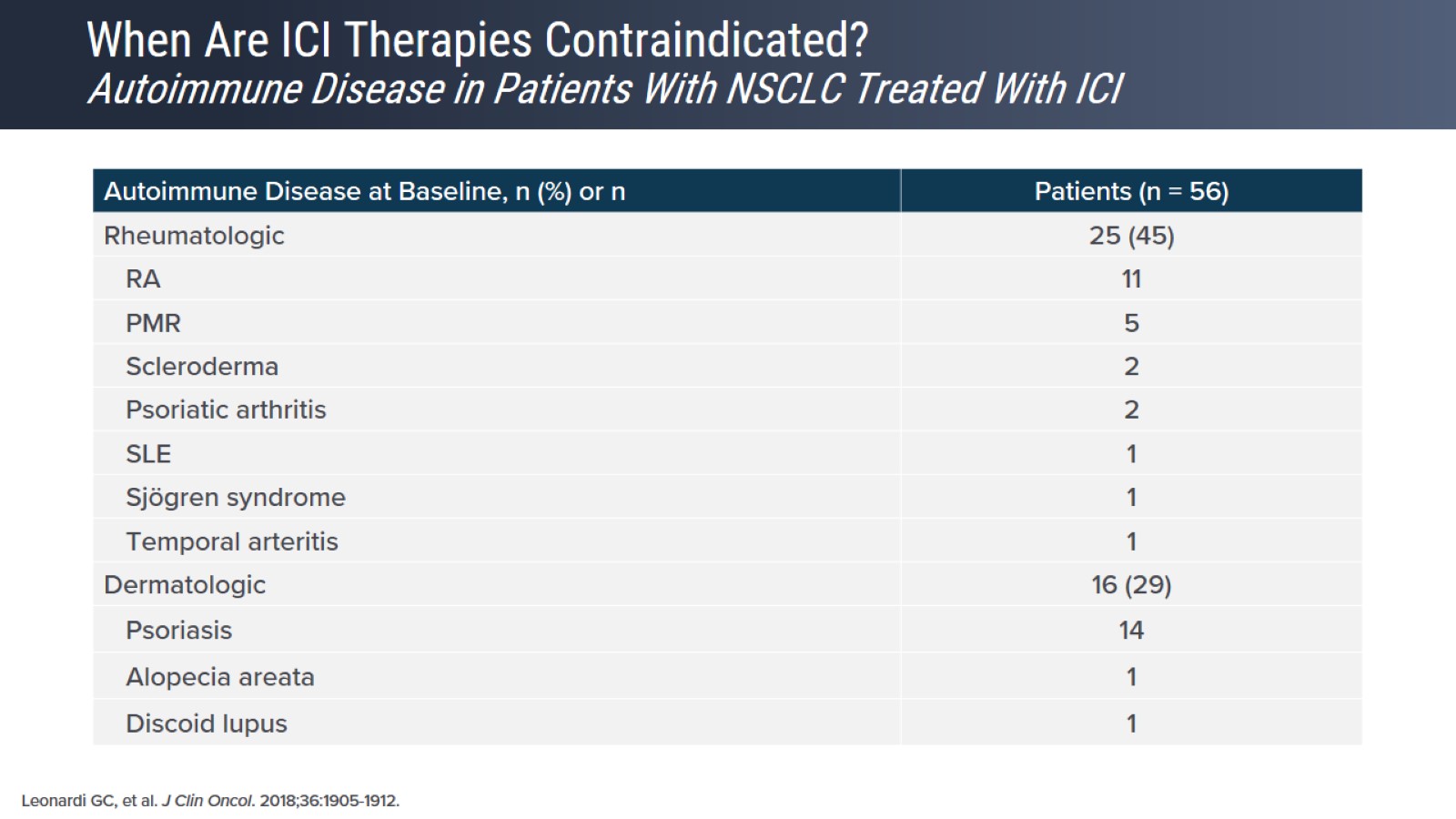 When Are ICI Therapies Contraindicated?Autoimmune Disease in Patients With NSCLC Treated With ICI
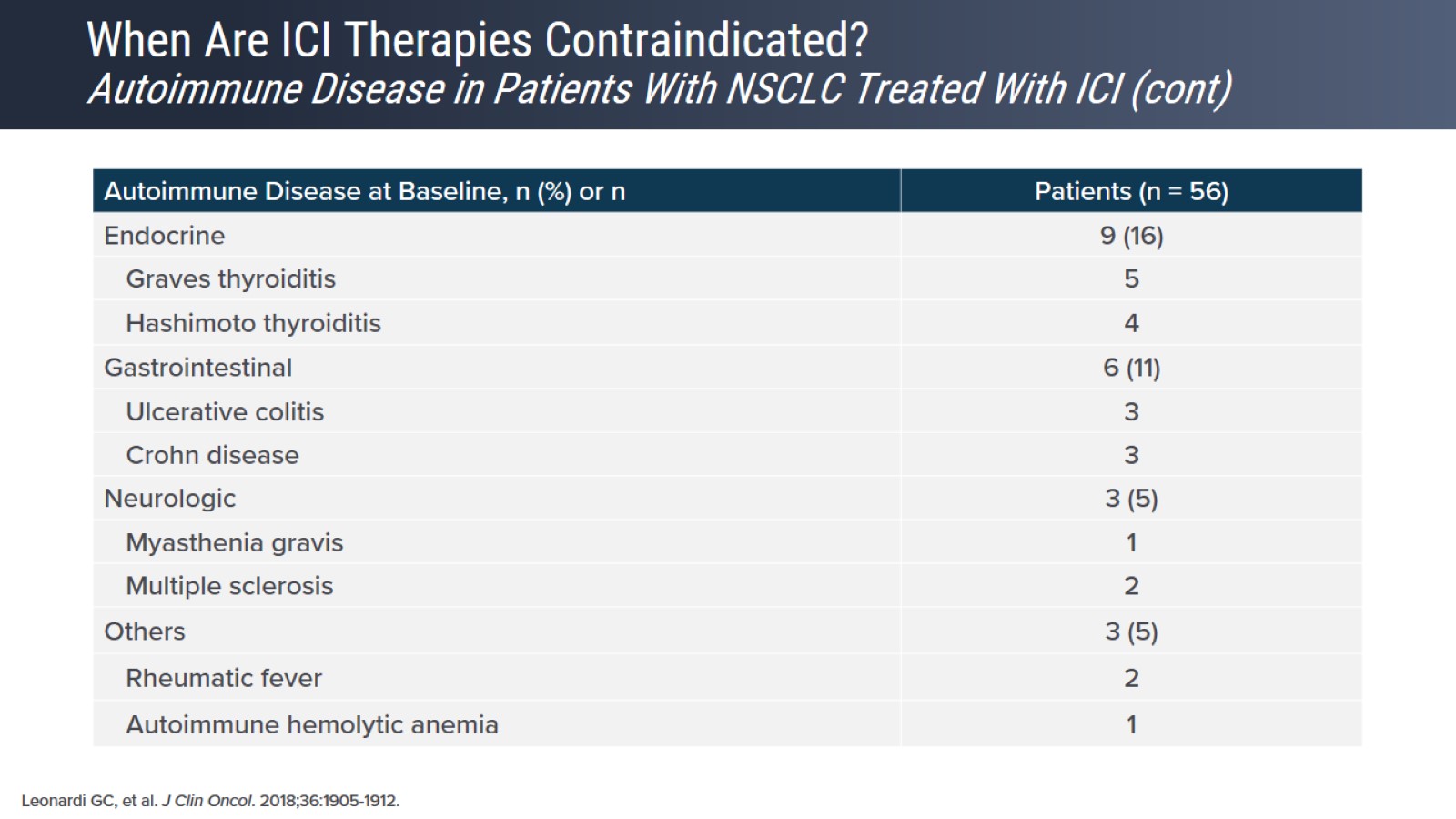 When Are ICI Therapies Contraindicated?Autoimmune Disease in Patients With NSCLC Treated With ICI (cont)
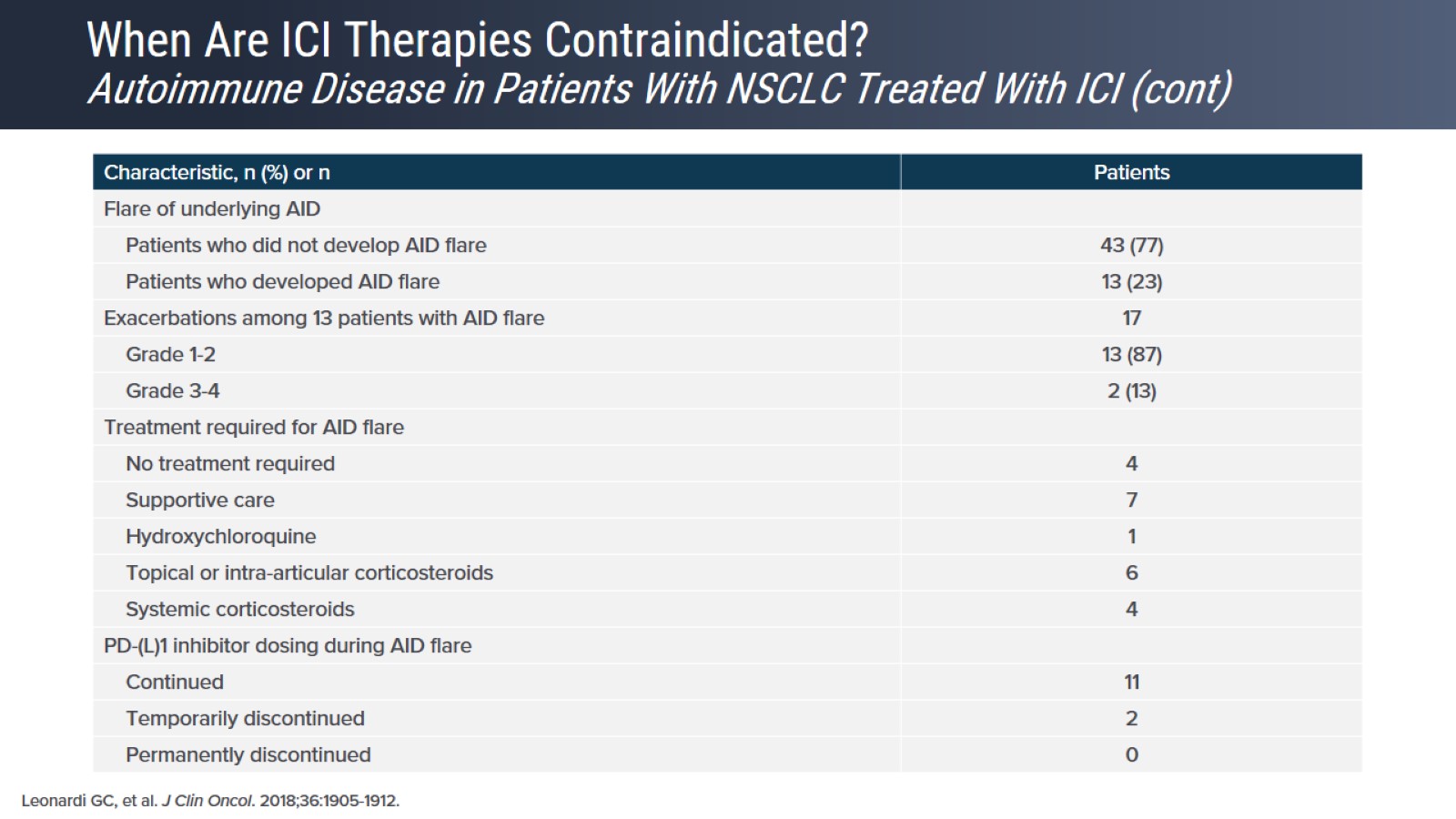 When Are ICI Therapies Contraindicated?Autoimmune Disease in Patients With NSCLC Treated With ICI (cont)
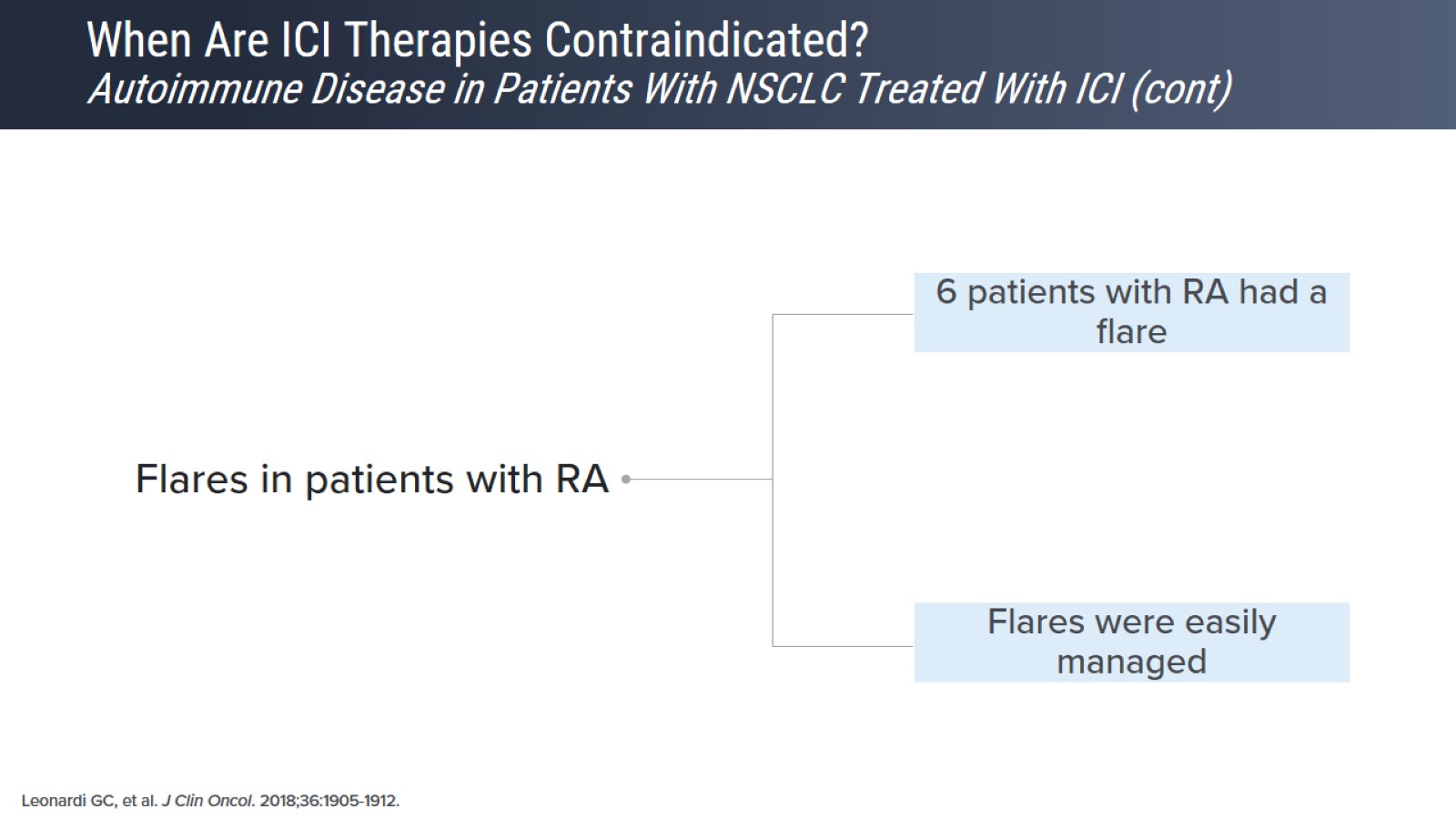 When Are ICI Therapies Contraindicated?Autoimmune Disease in Patients With NSCLC Treated With ICI (cont)
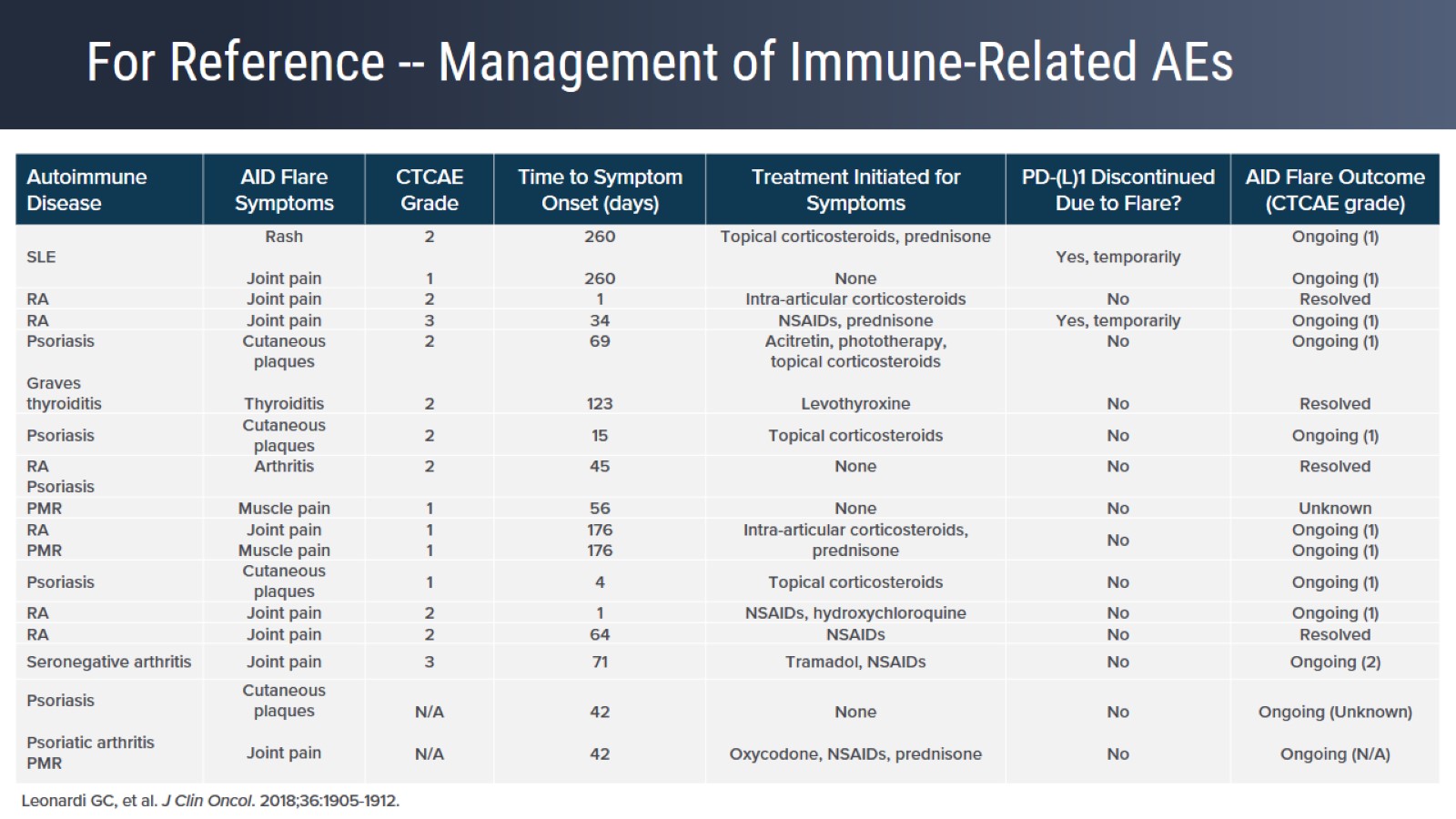 For Reference -- Management of Immune-Related AEs
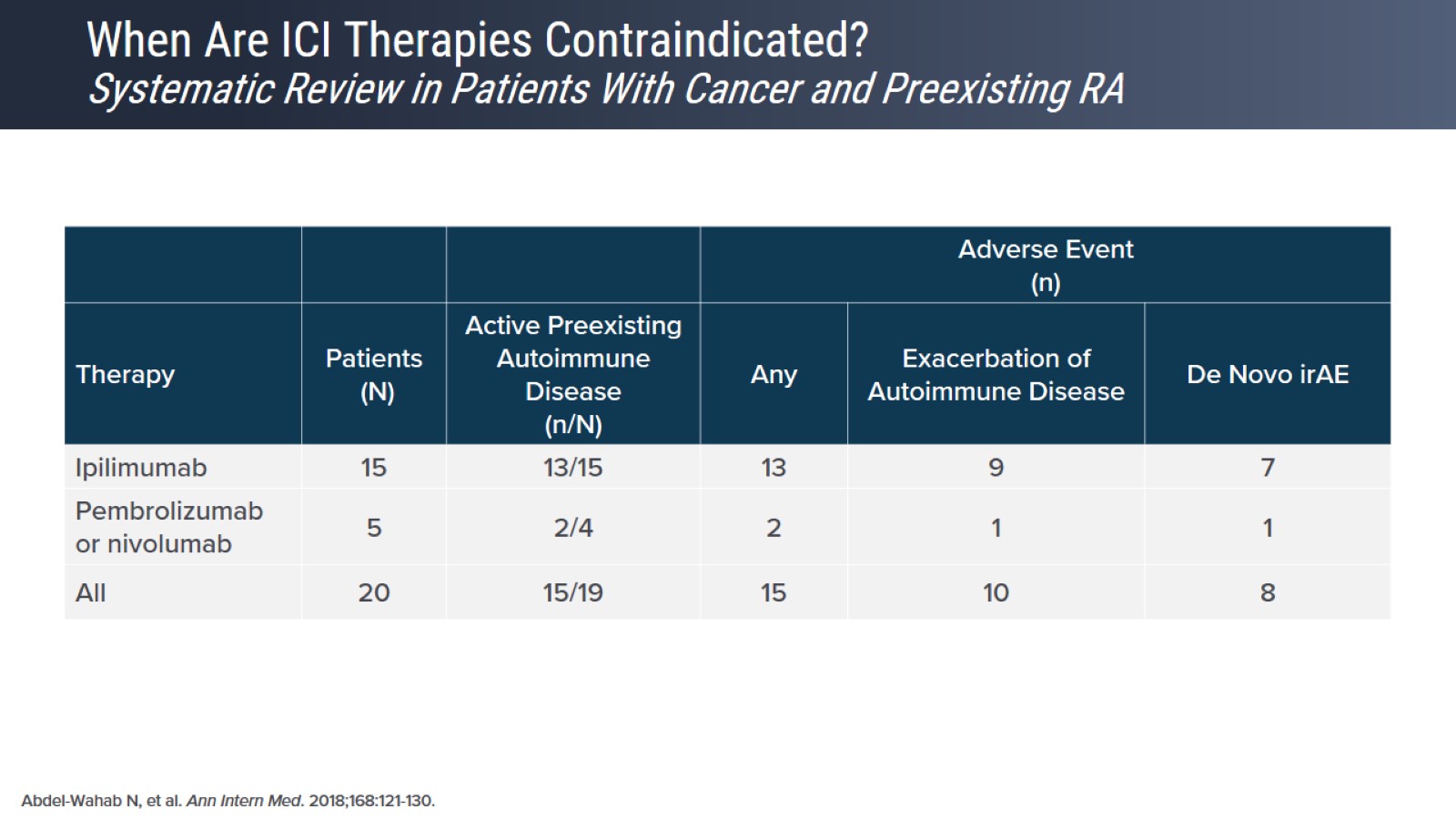 When Are ICI Therapies Contraindicated?Systematic Review in Patients With Cancer and Preexisting RA
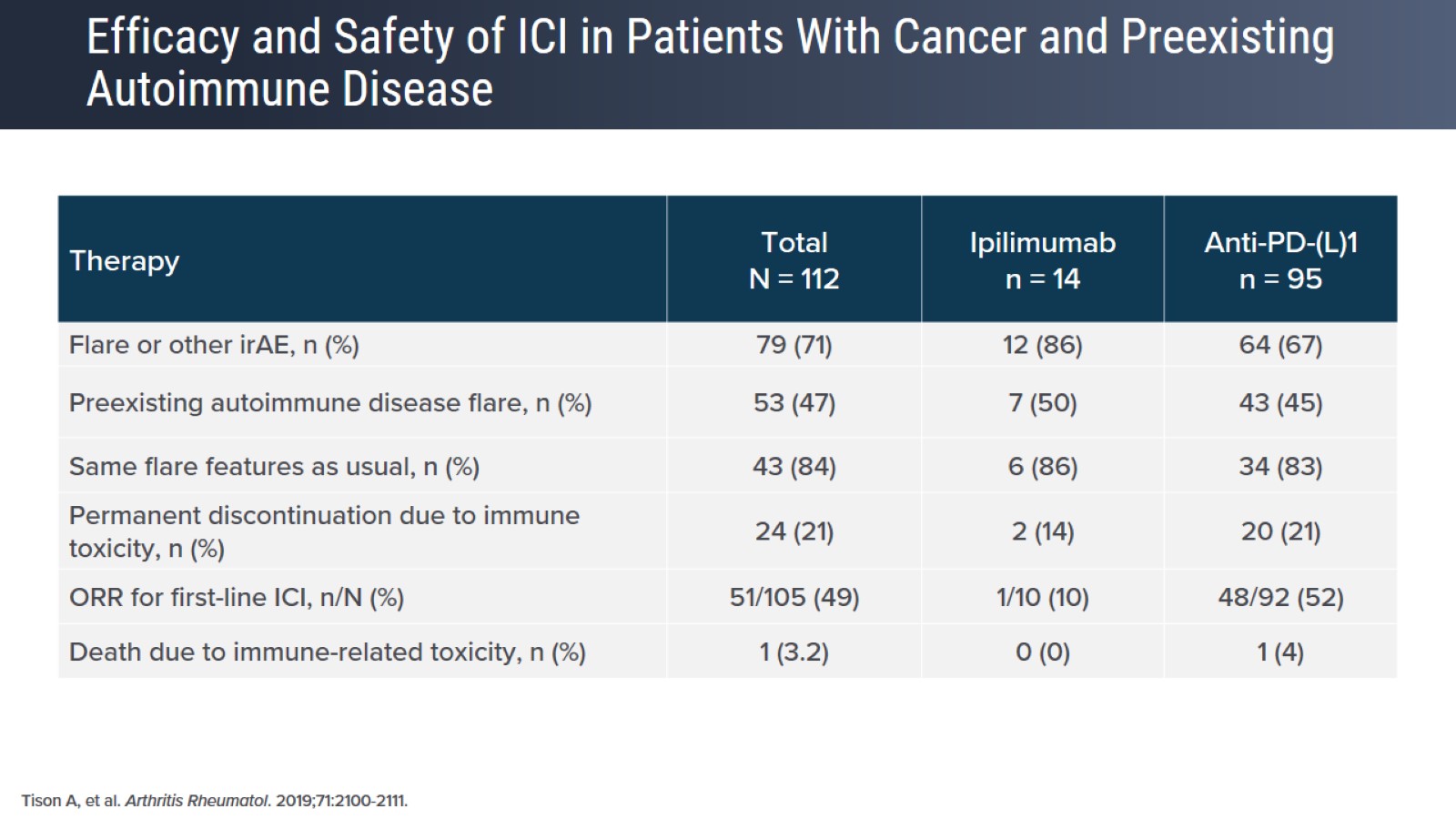 Efficacy and Safety of ICI in Patients With Cancer and Preexisting Autoimmune Disease
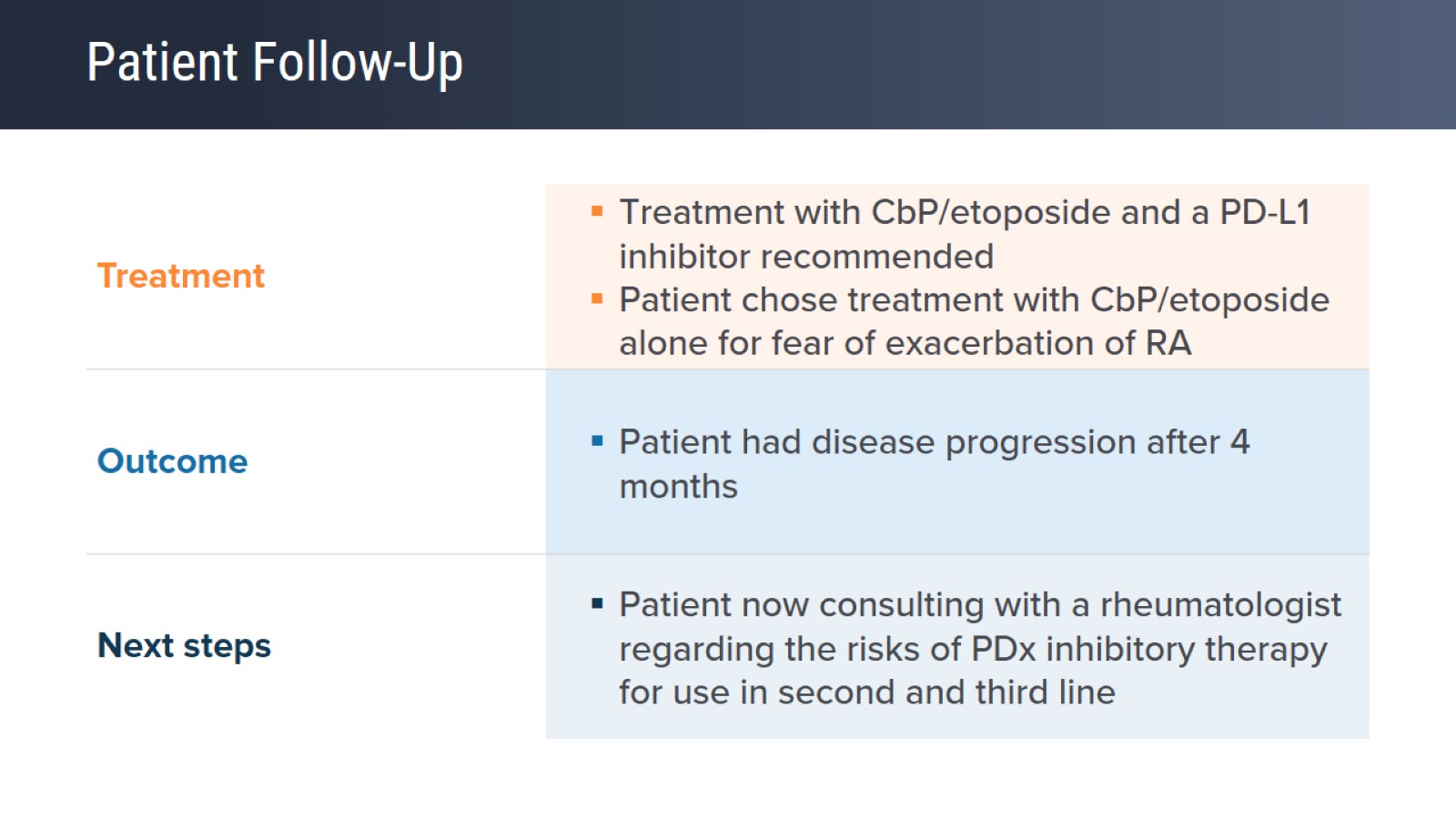 Patient Follow-Up
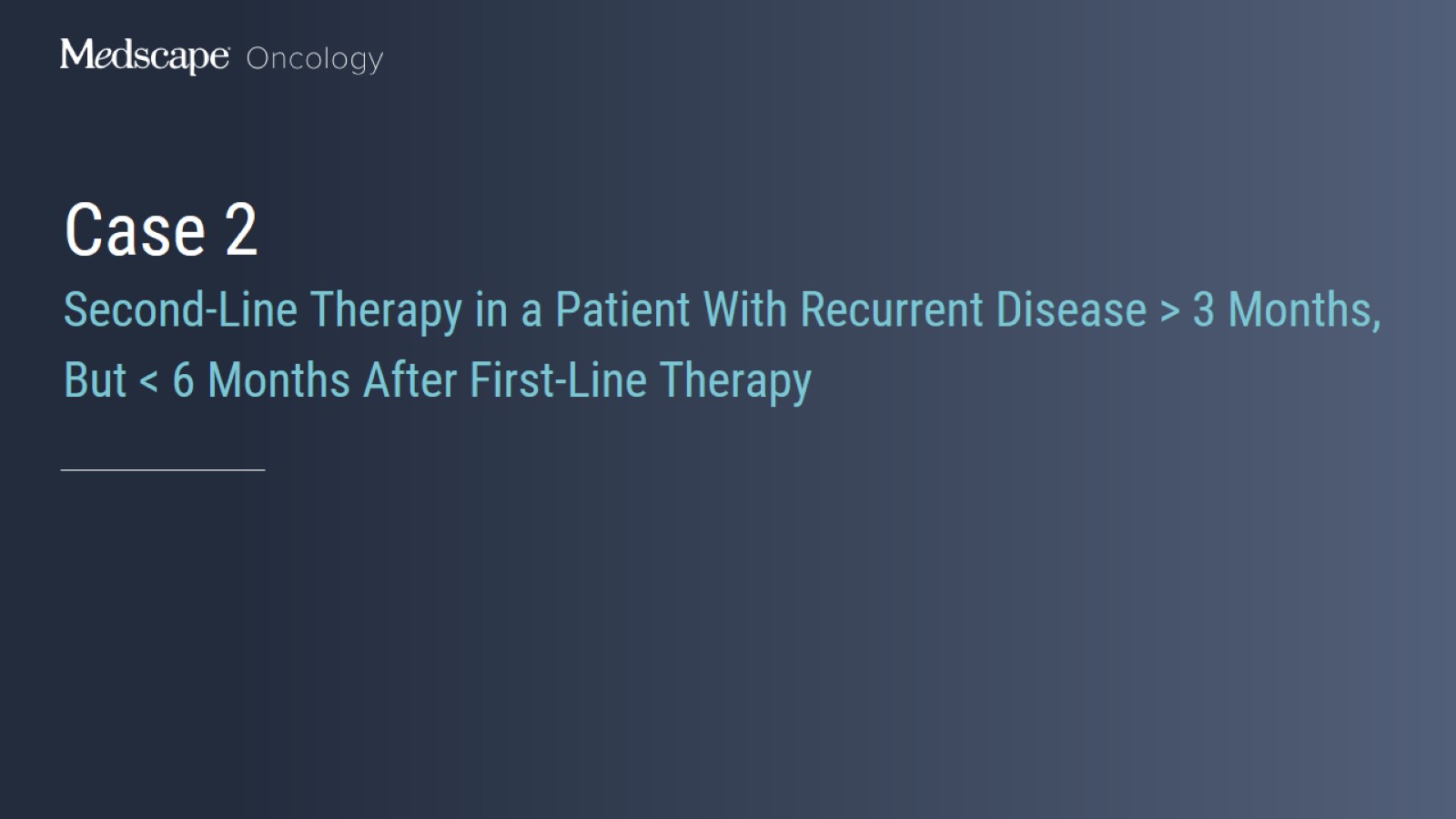 Case 2
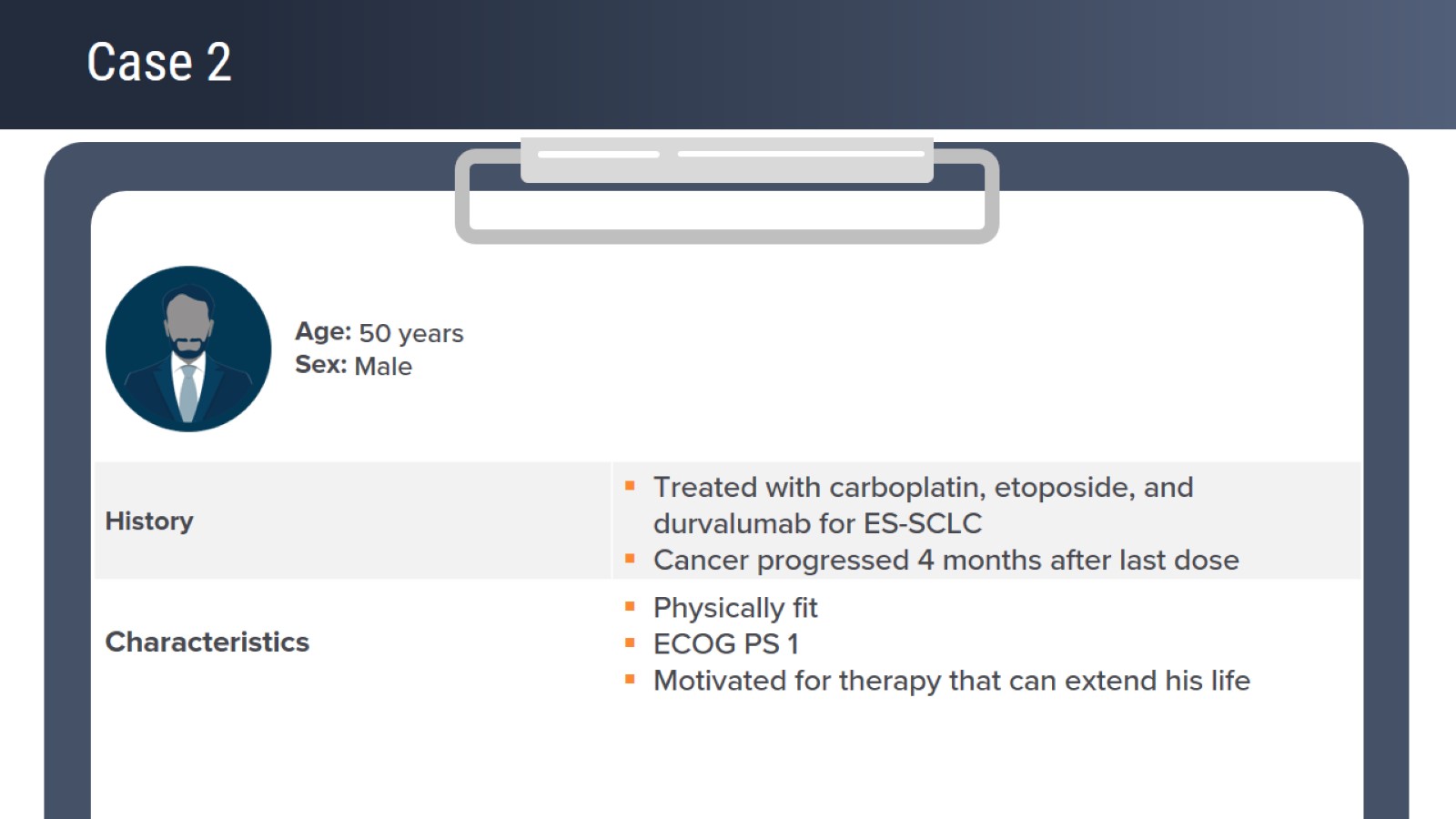 Case 2
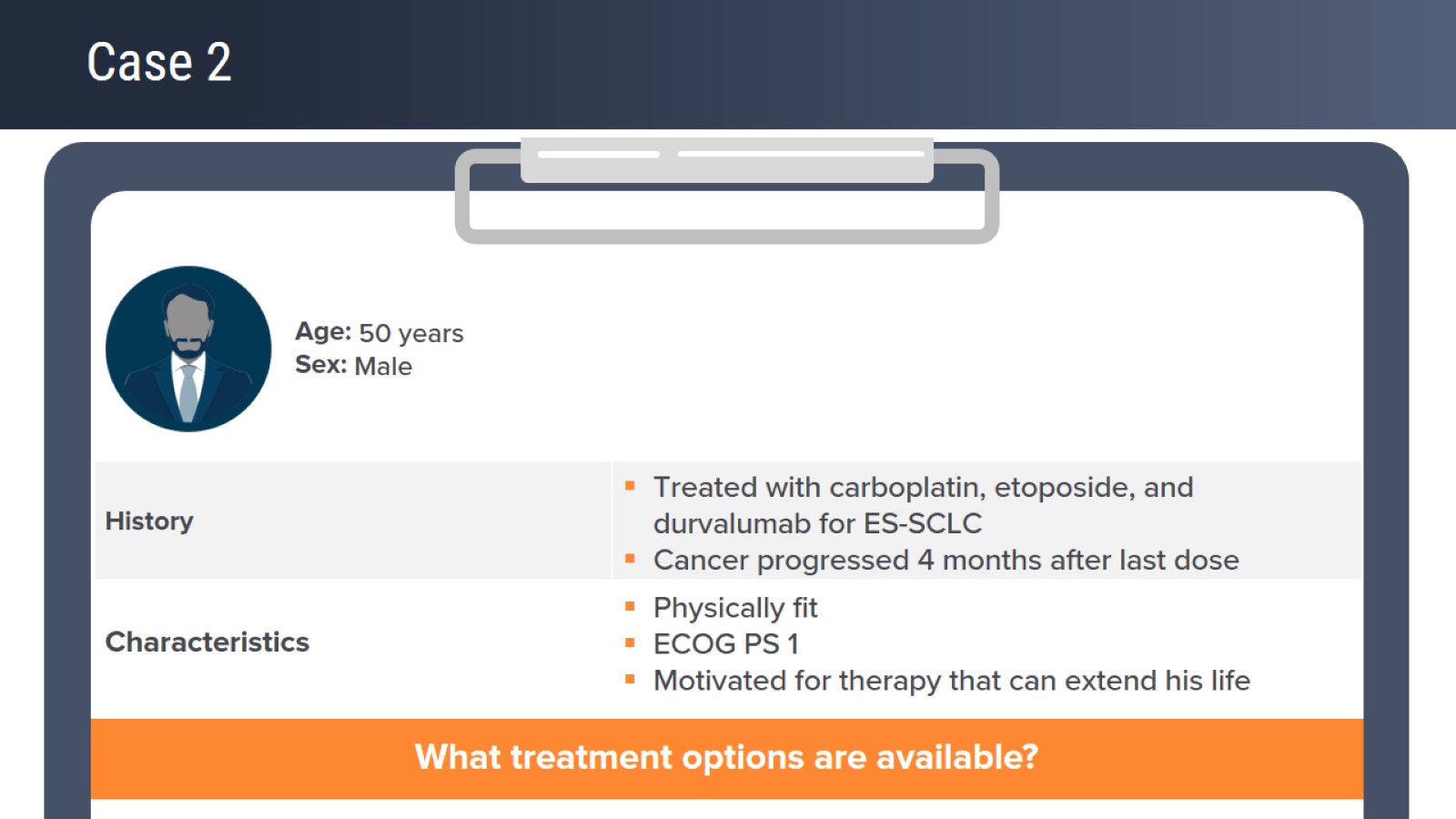 Case 2
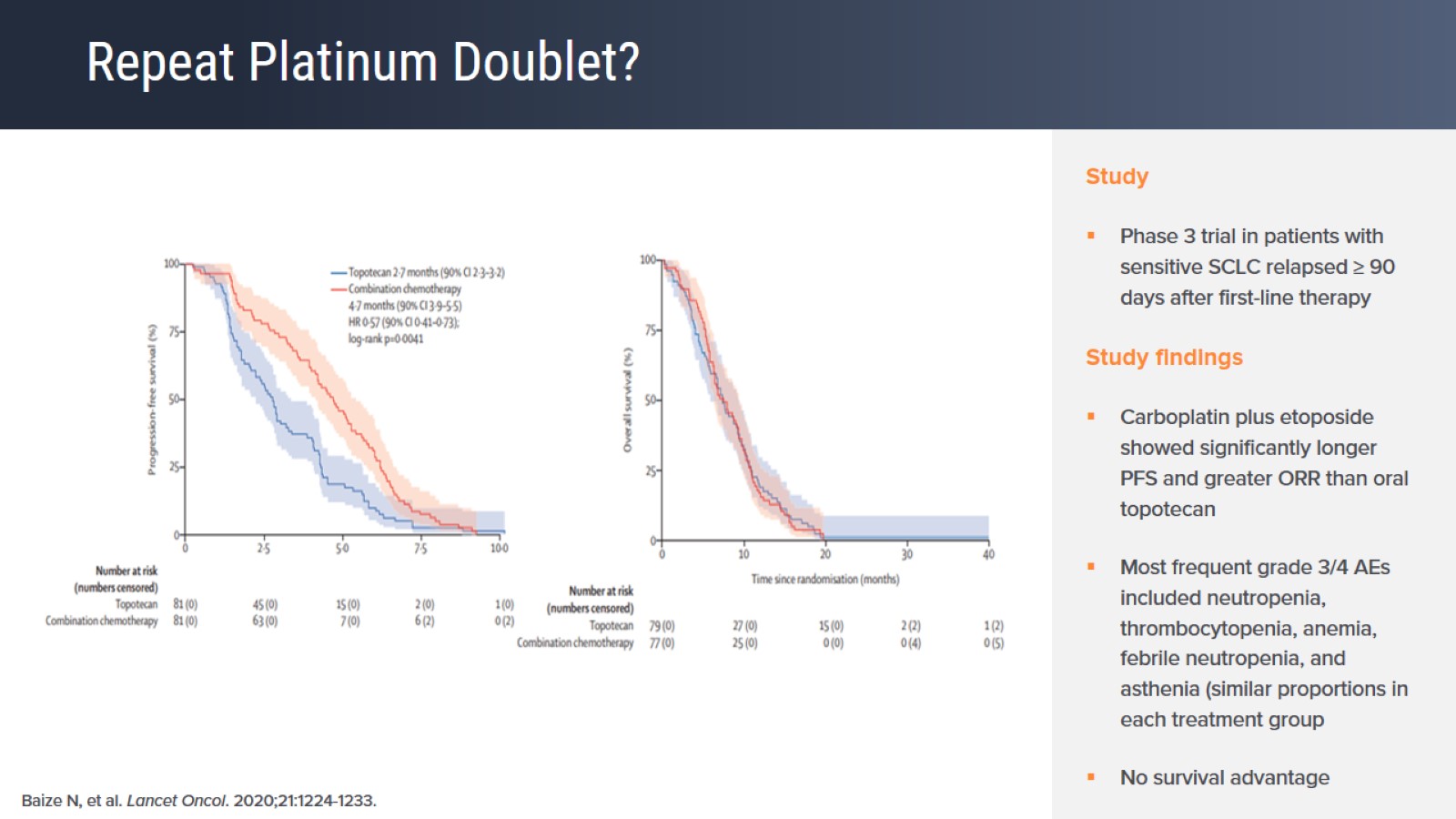 Repeat Platinum Doublet?
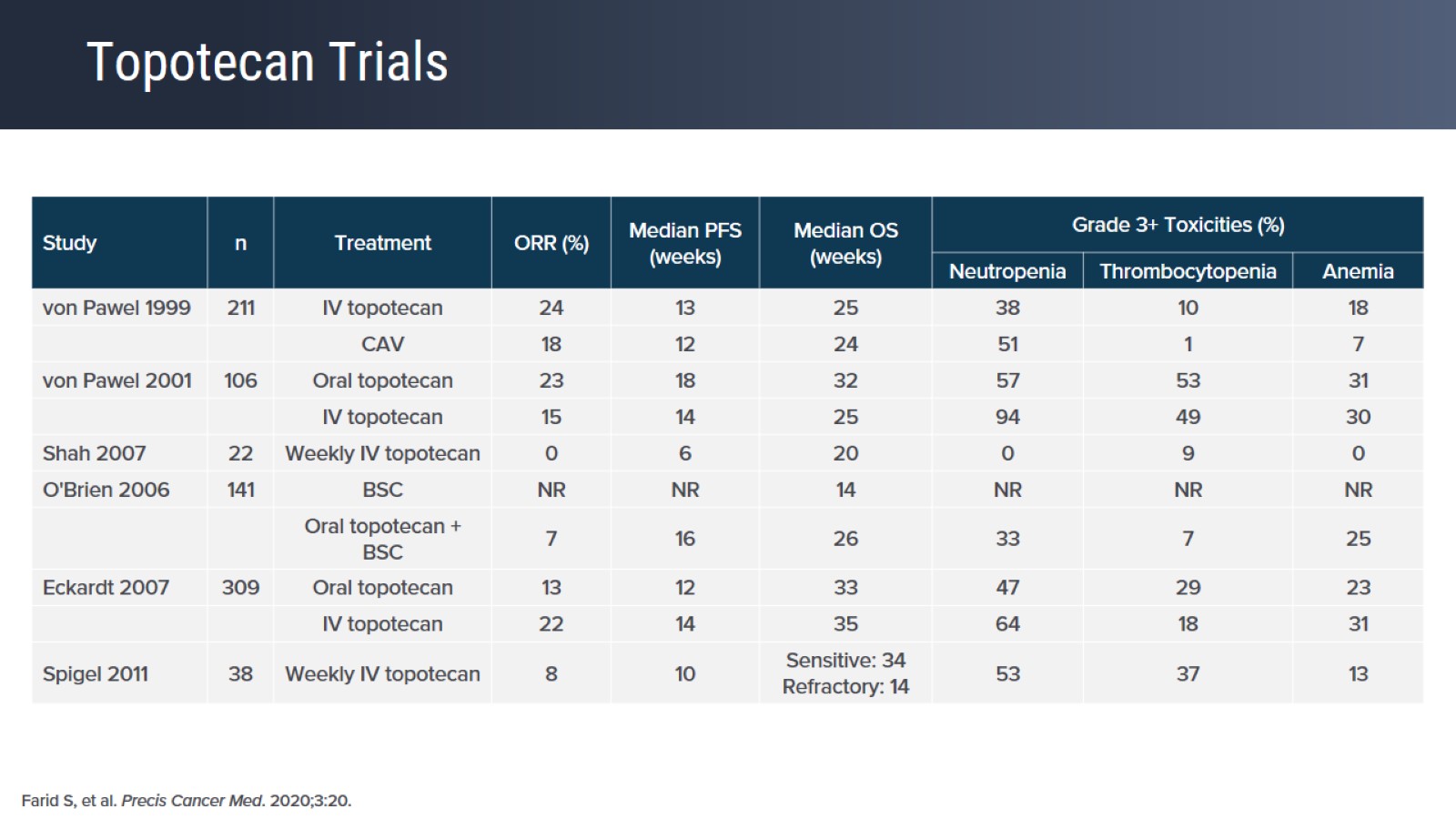 Topotecan Trials
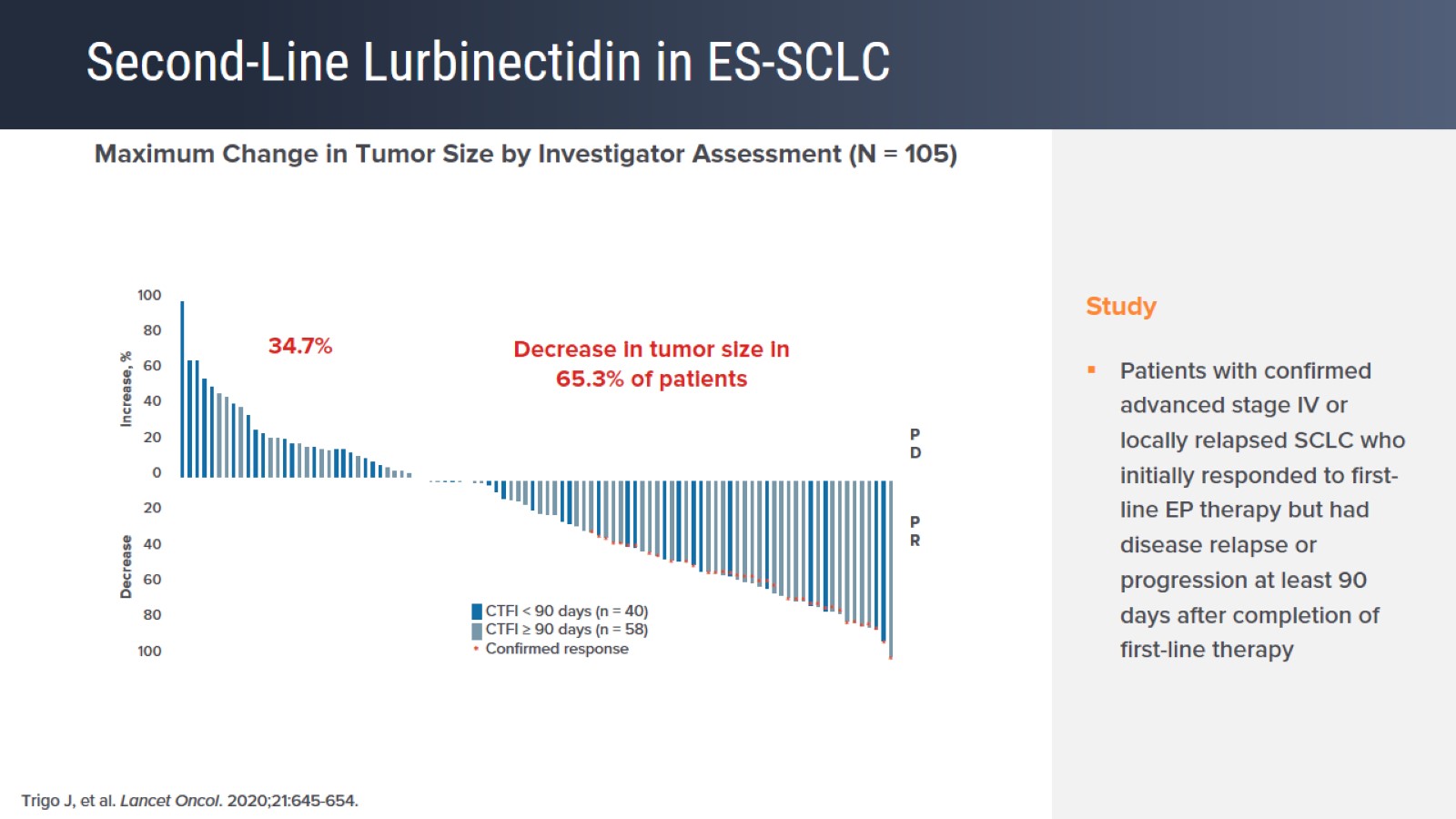 Second-Line Lurbinectidin in ES-SCLC
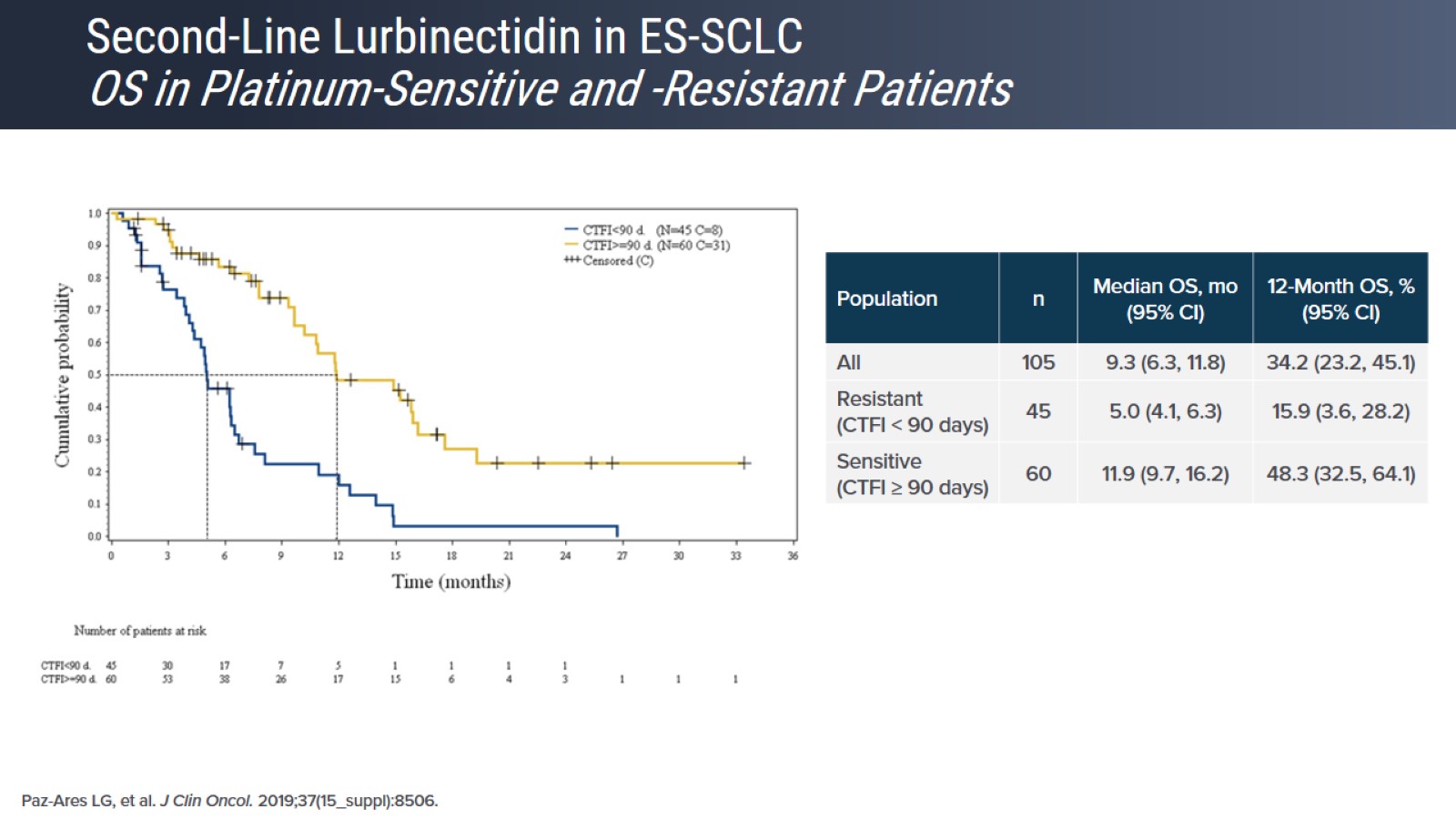 Second-Line Lurbinectidin in ES-SCLCOS in Platinum-Sensitive and -Resistant Patients
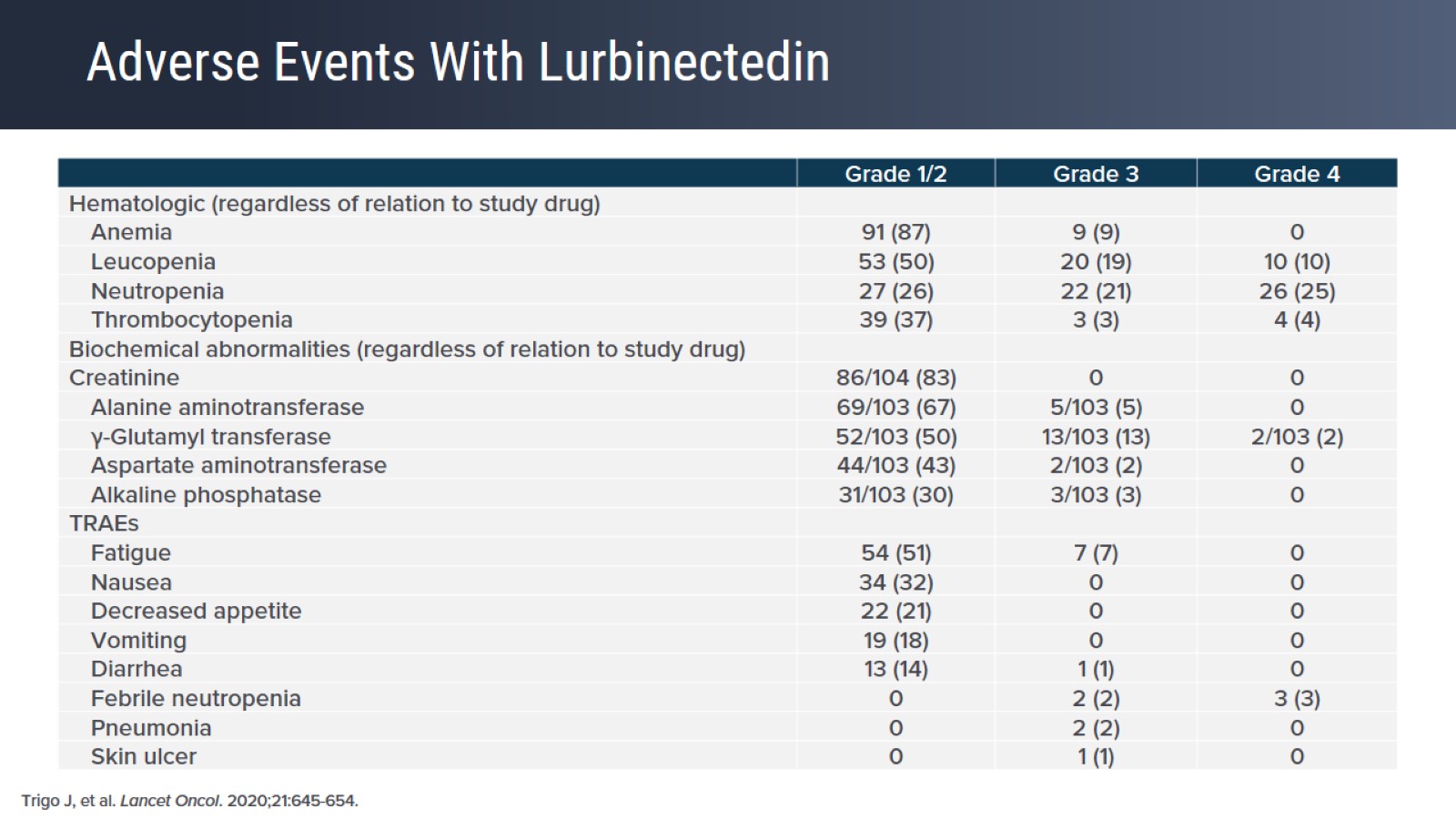 Adverse Events With Lurbinectedin
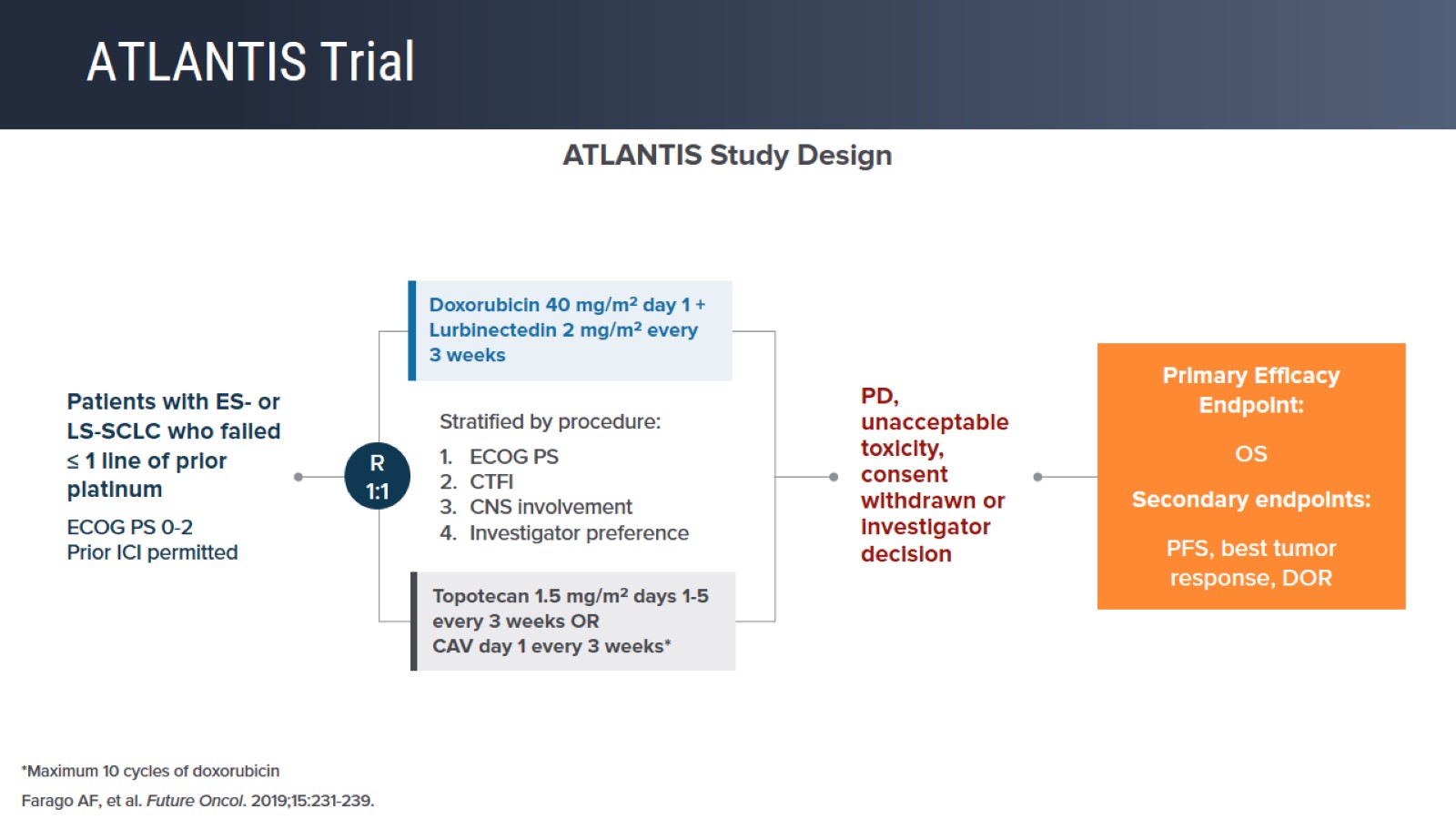 ATLANTIS Trial
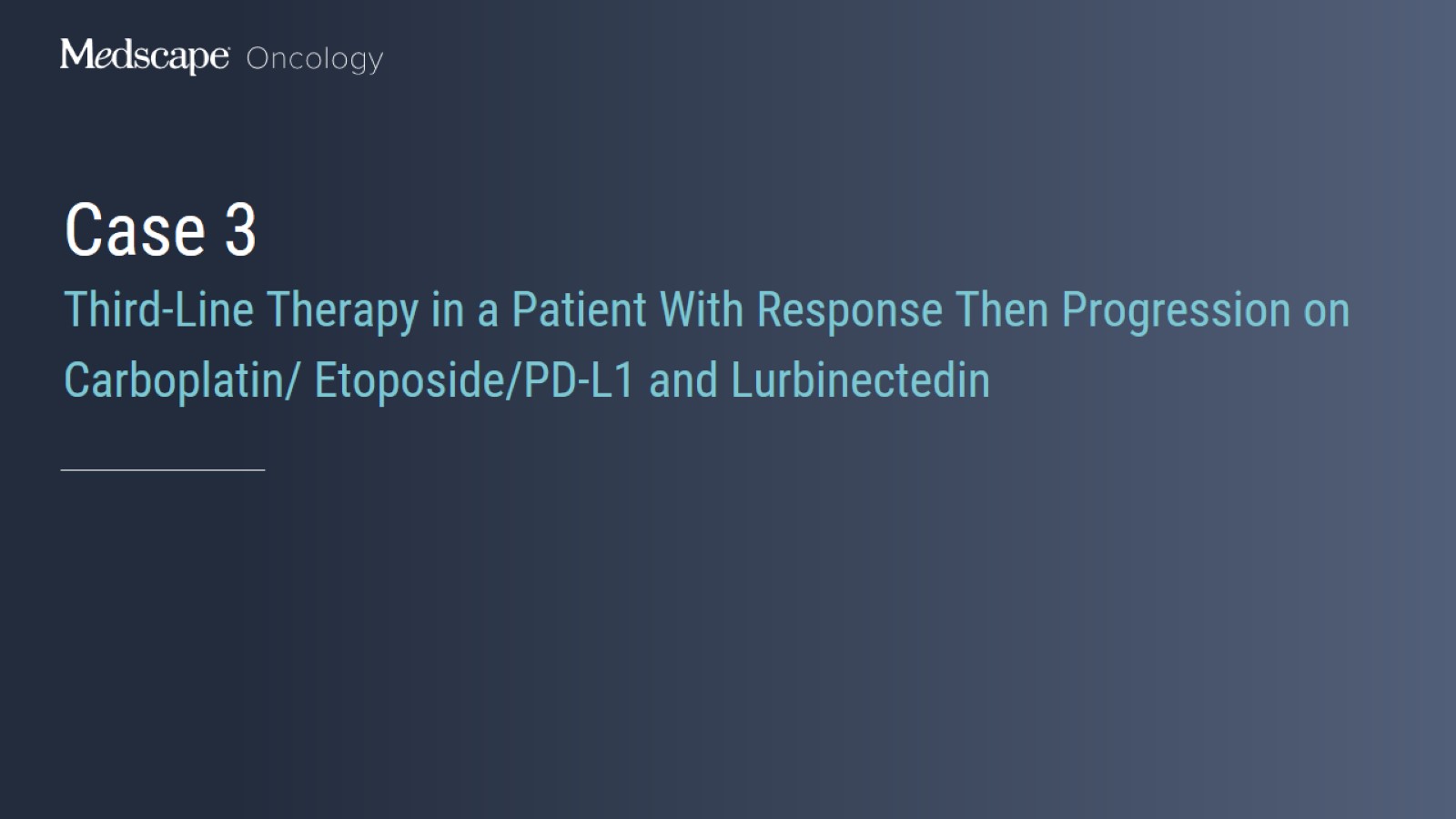 Case 3
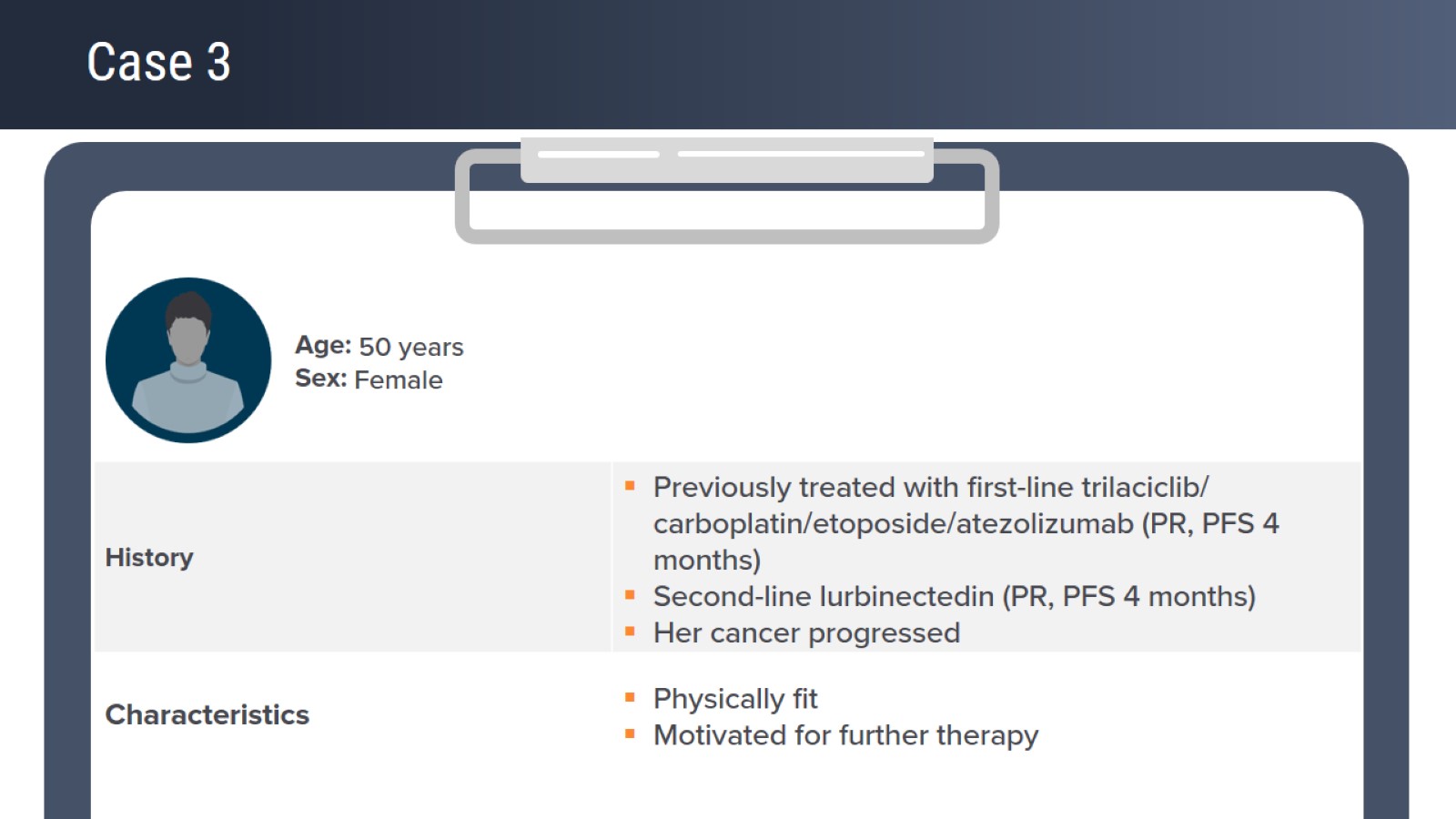 Case 3
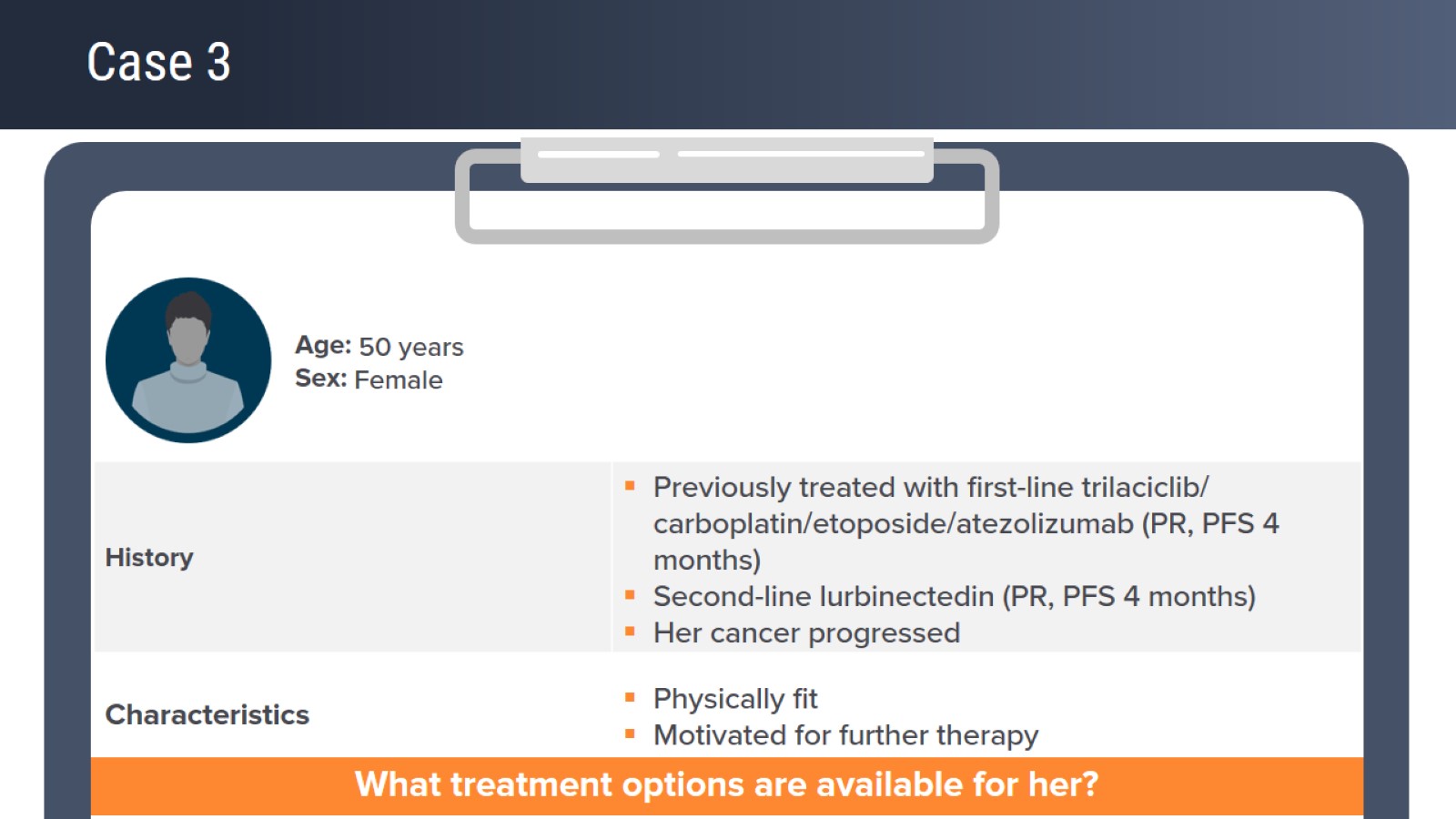 Case 3
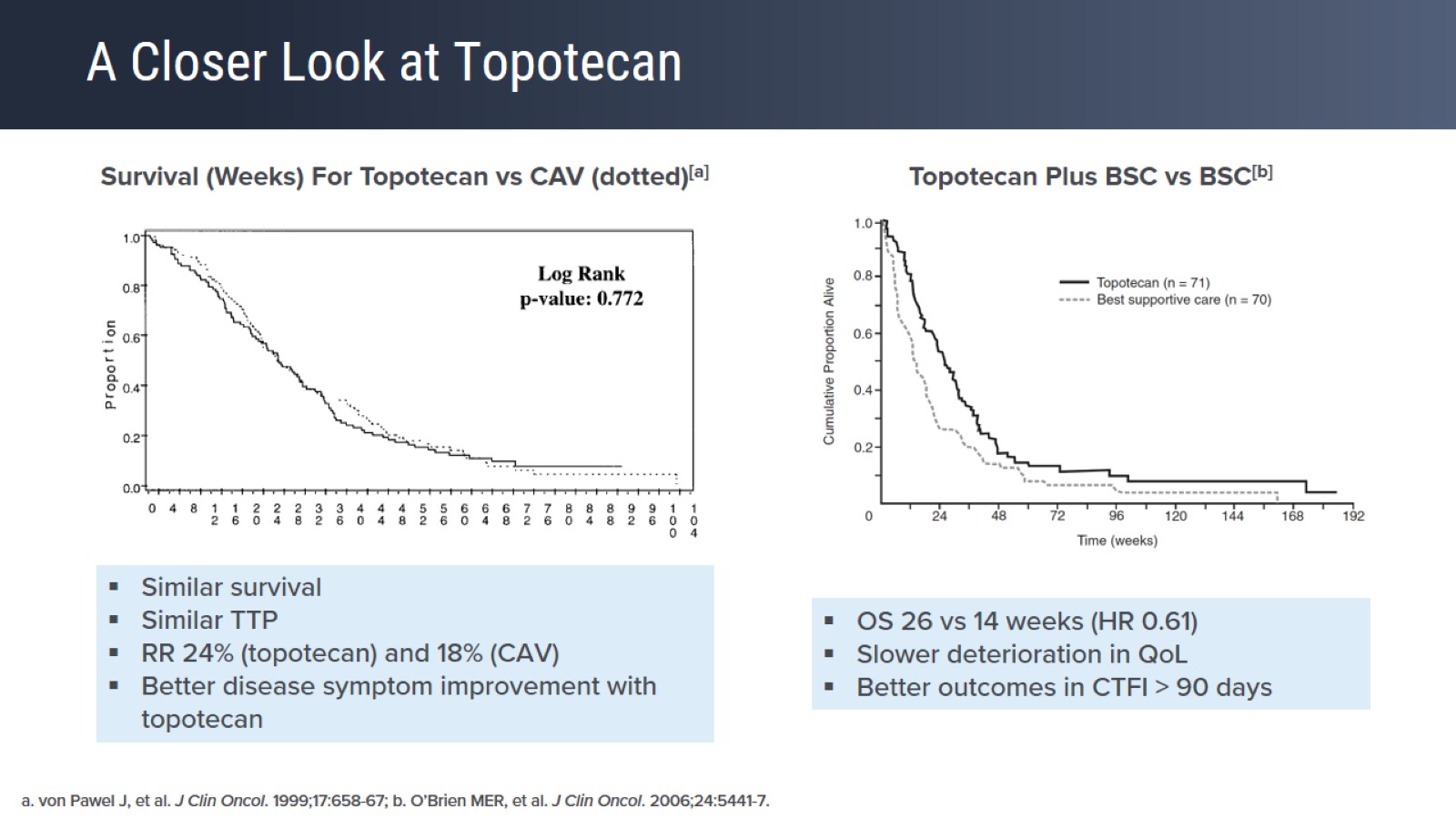 A Closer Look at Topotecan
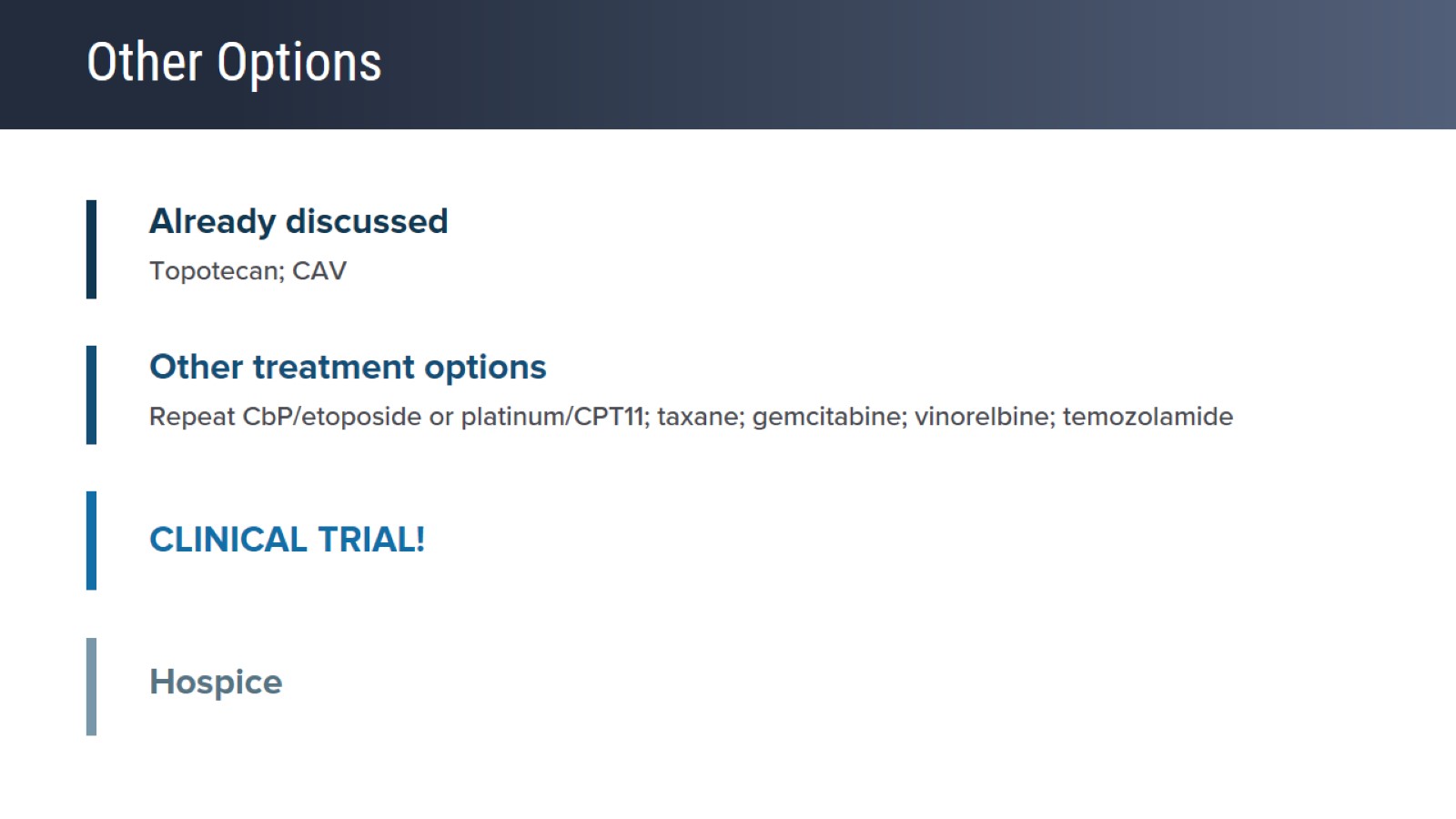 Other Options
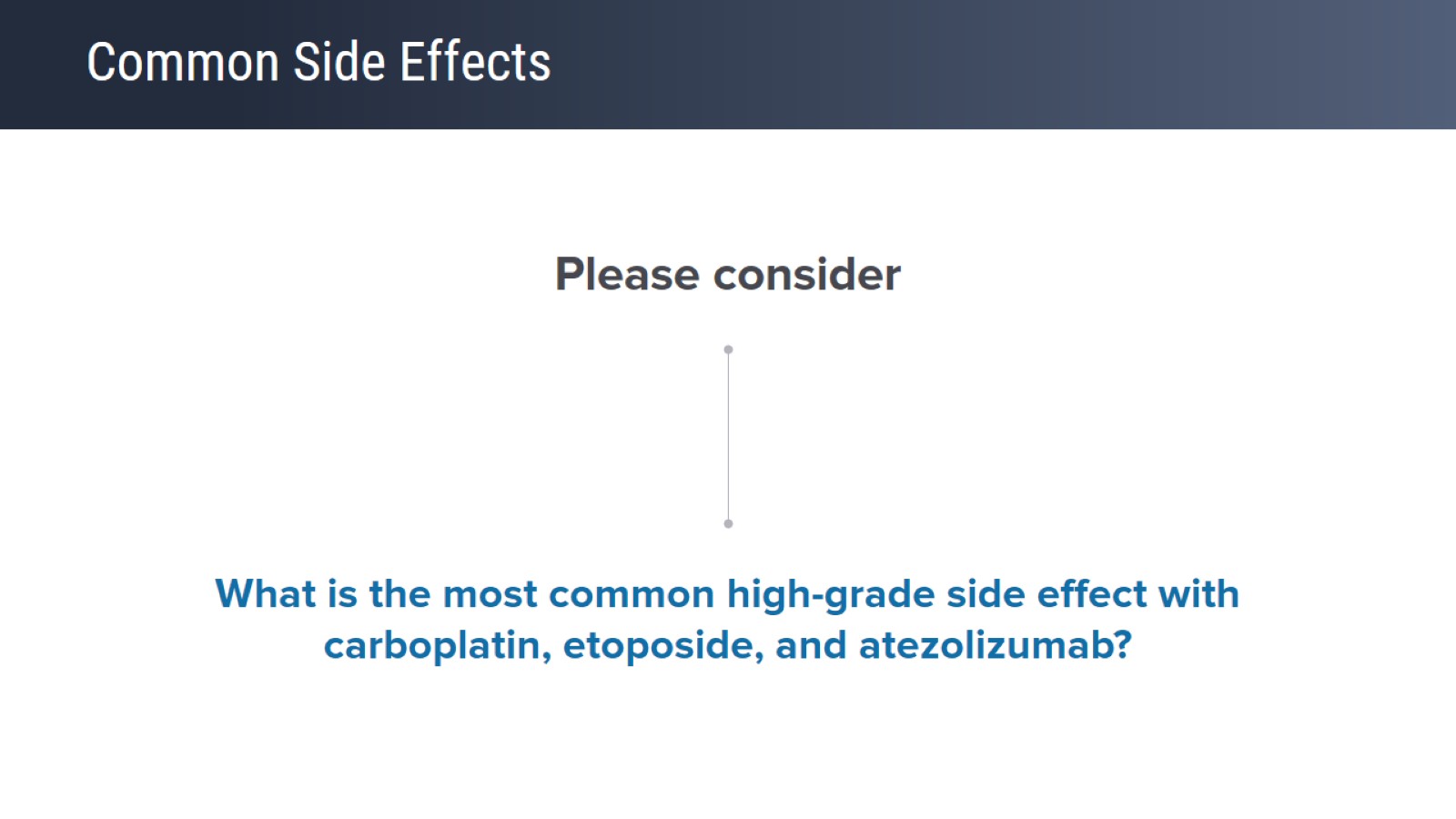 Common Side Effects
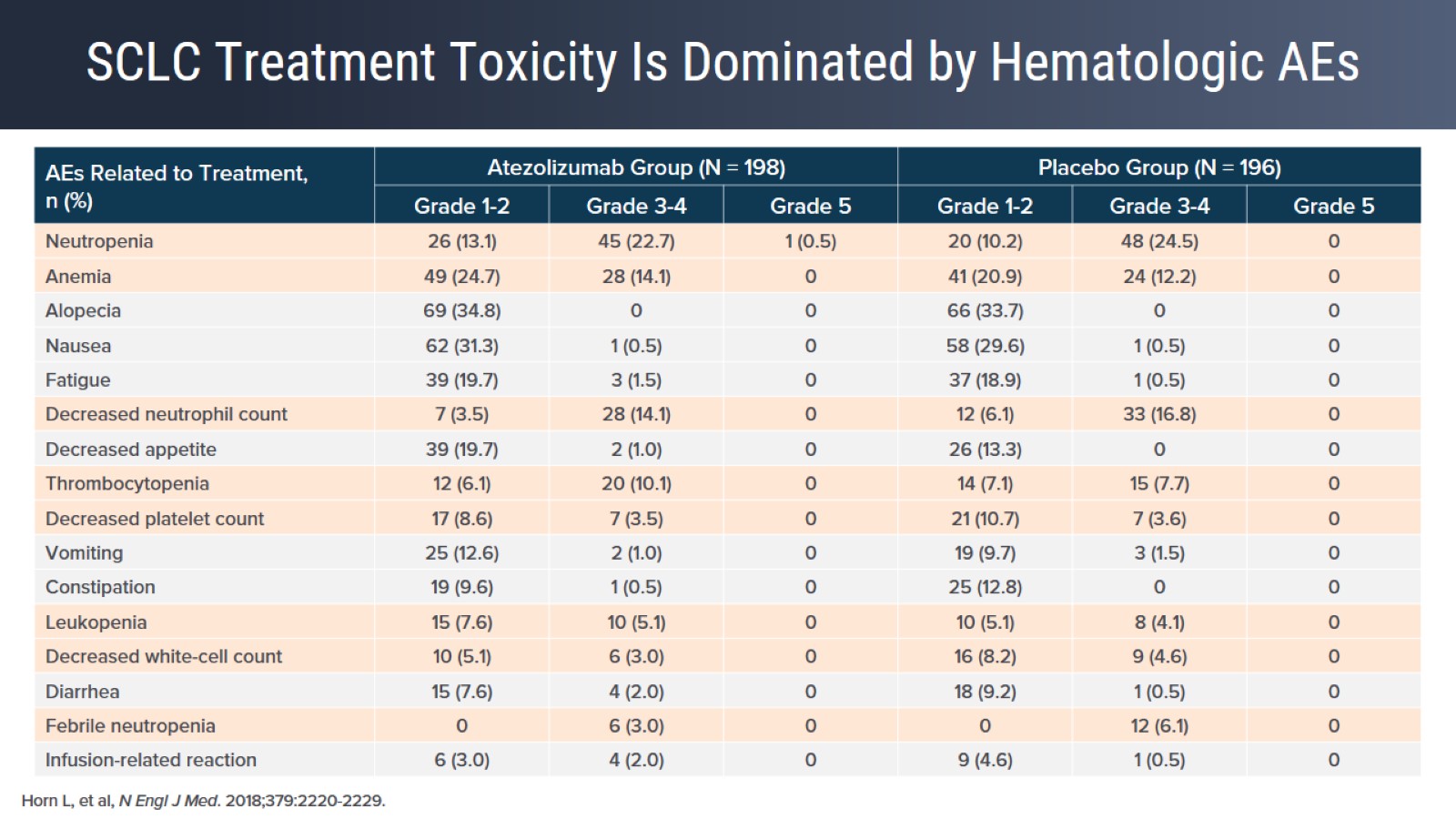 SCLC Treatment Toxicity Is Dominated by Hematologic AEs
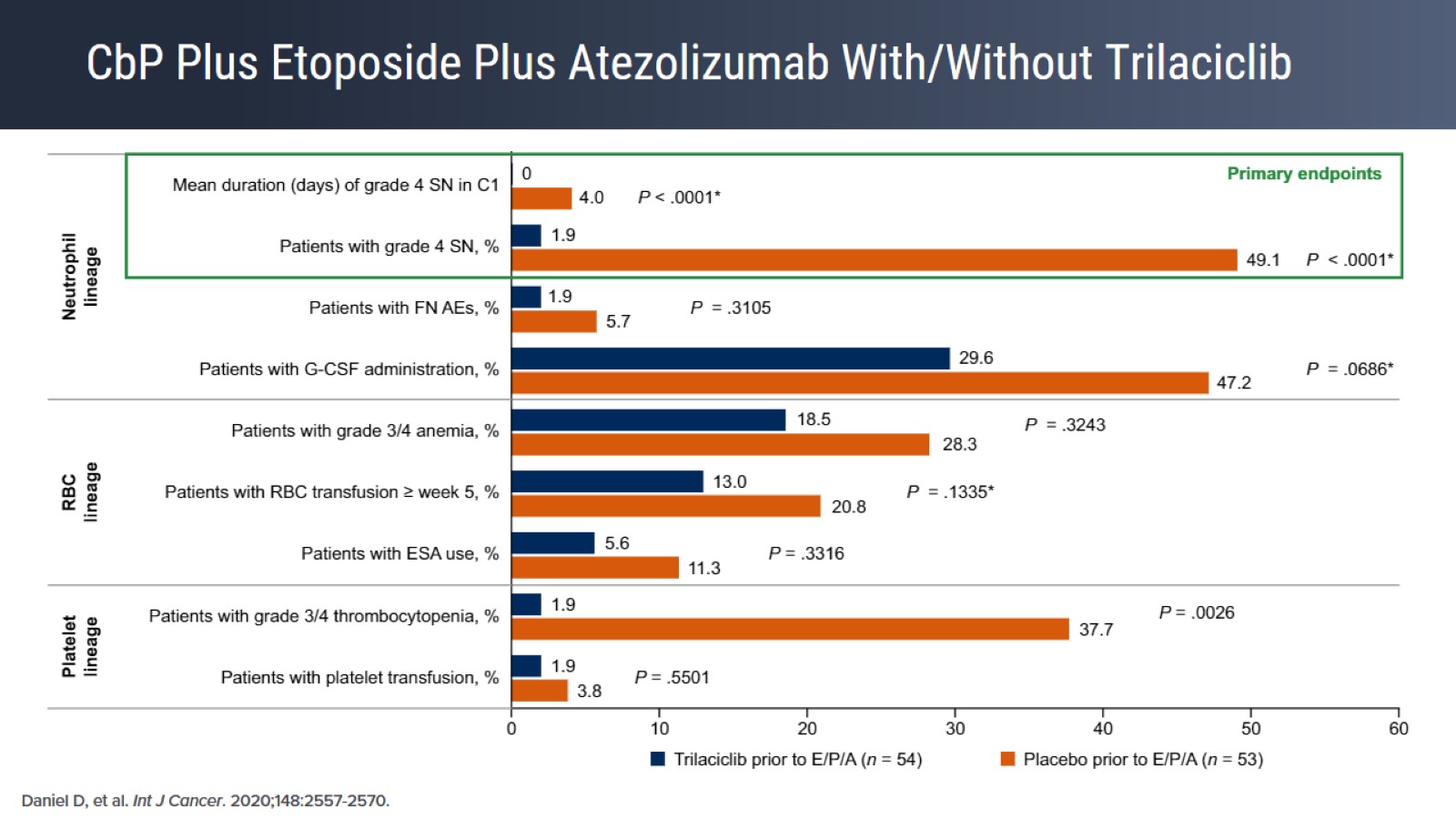 CbP Plus Etoposide Plus Atezolizumab With/Without Trilaciclib
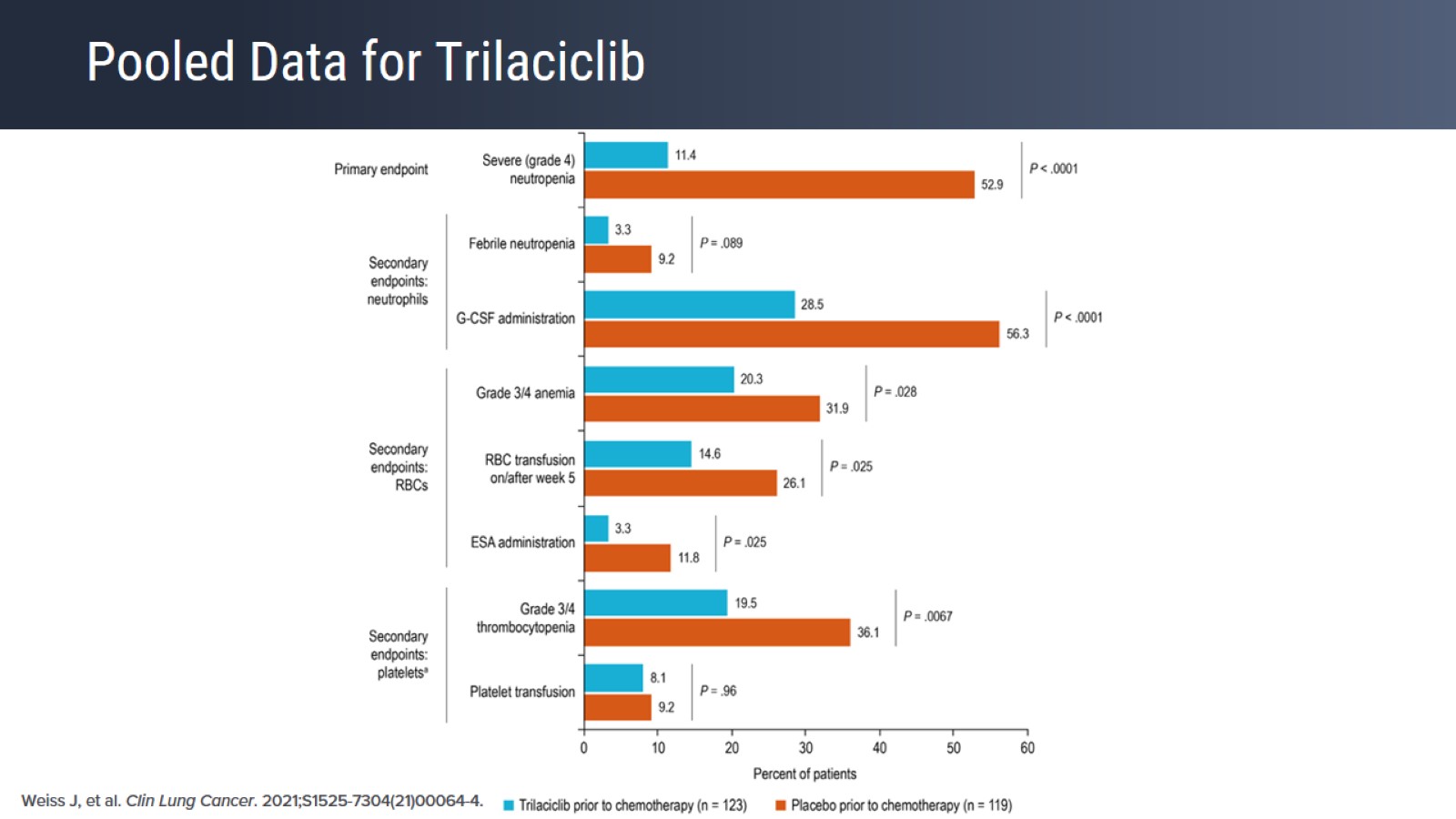 Pooled Data for Trilaciclib
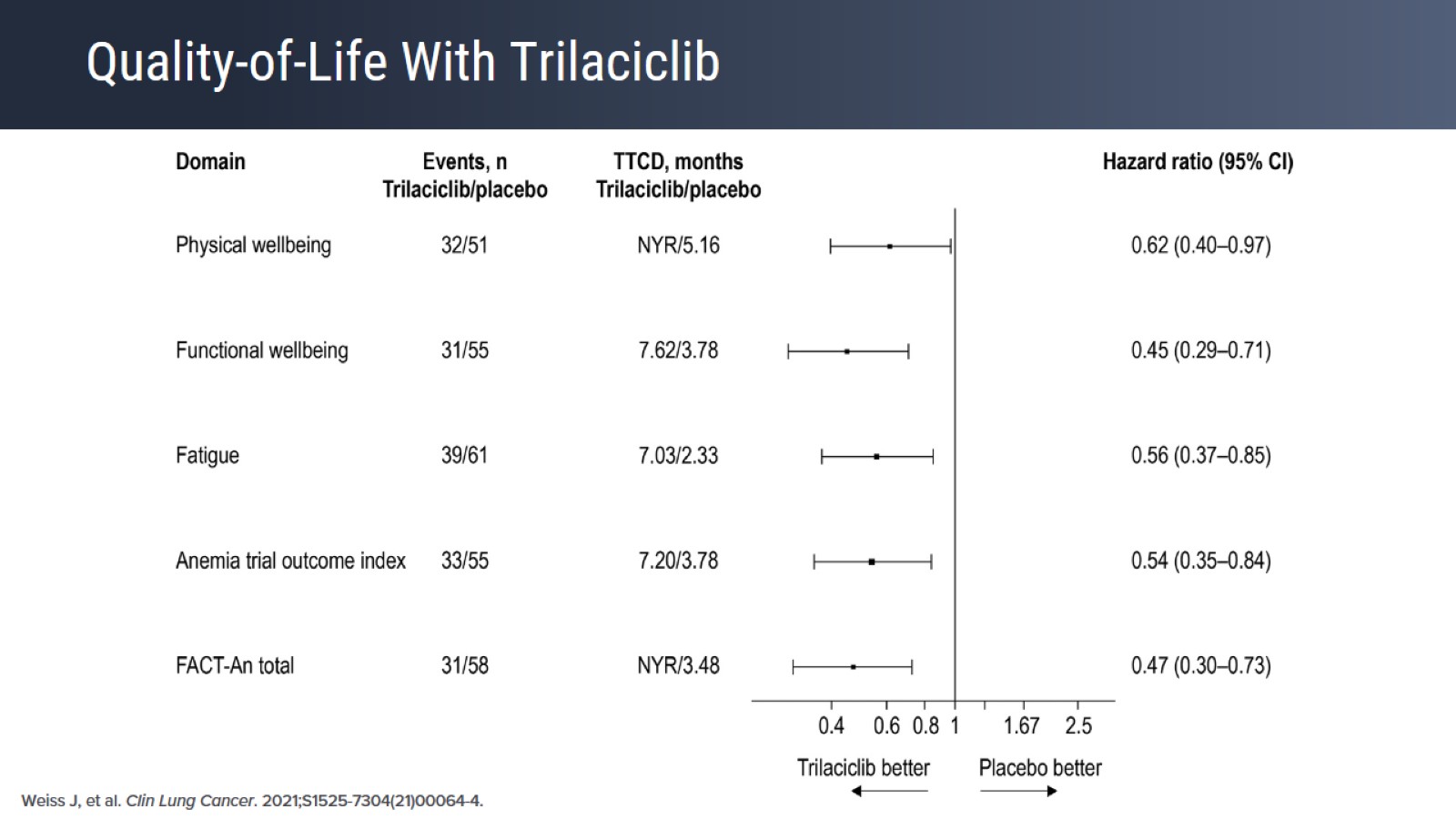 Quality-of-Life With Trilaciclib
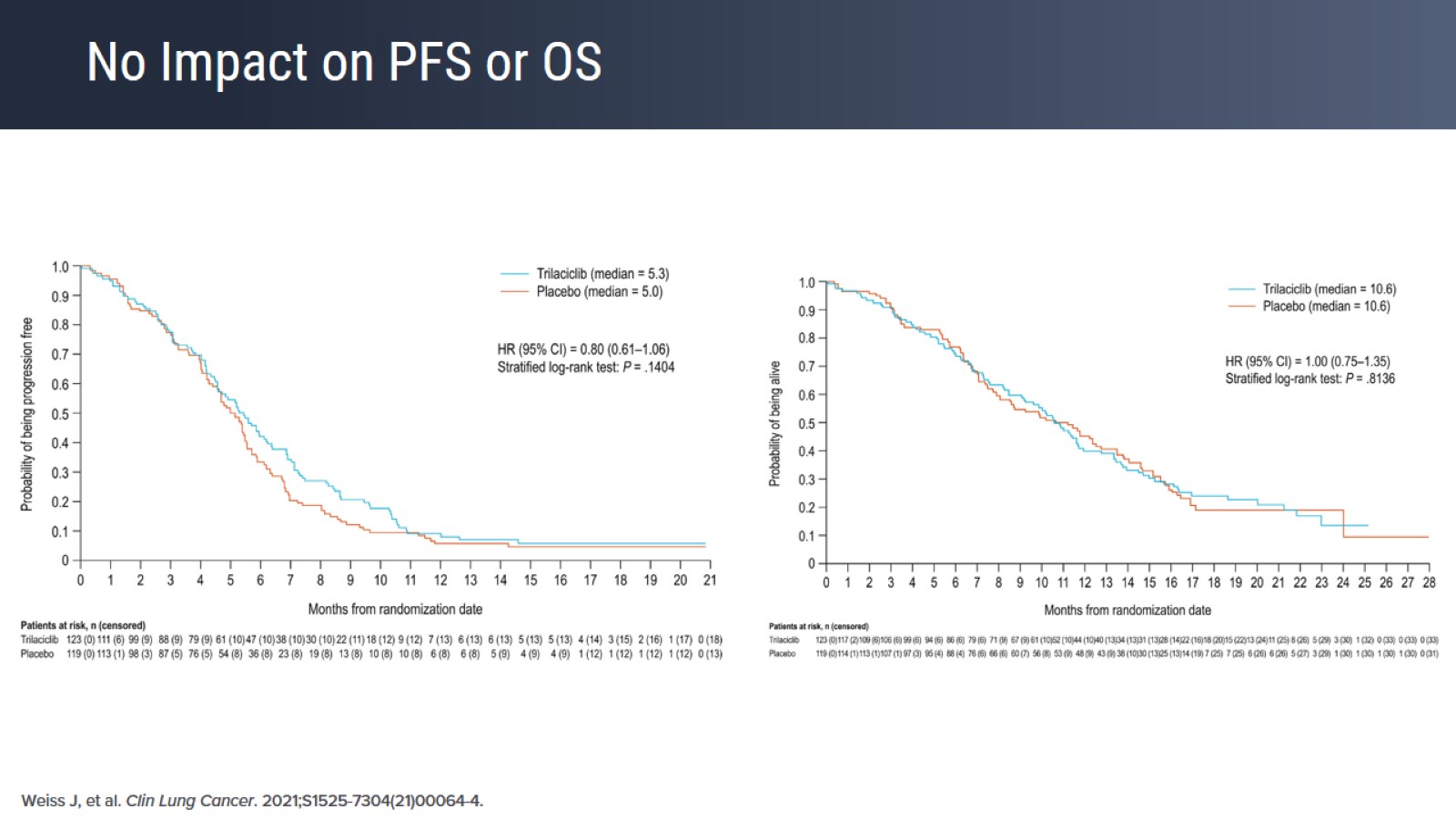 No Impact on PFS or OS
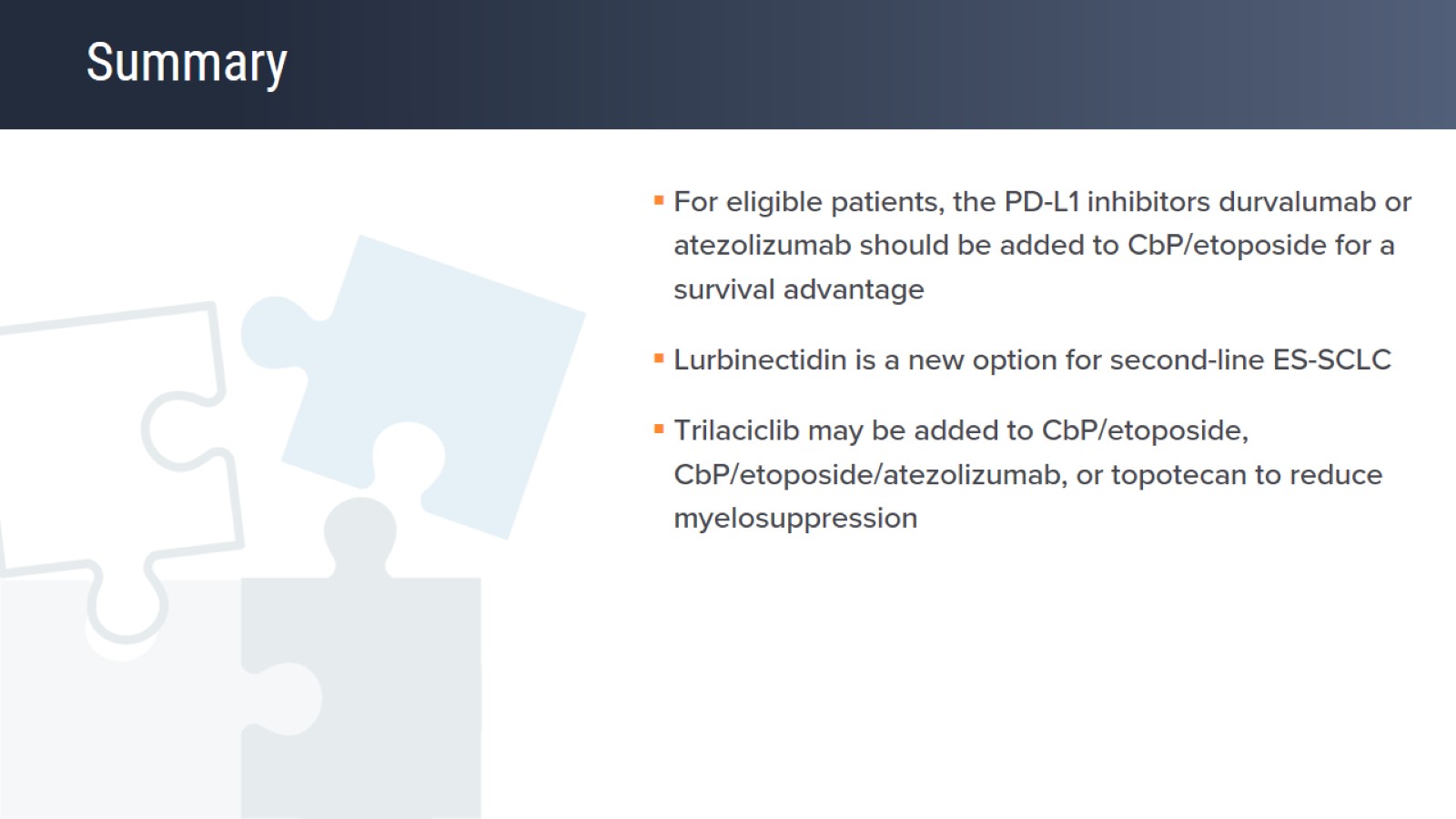 Summary
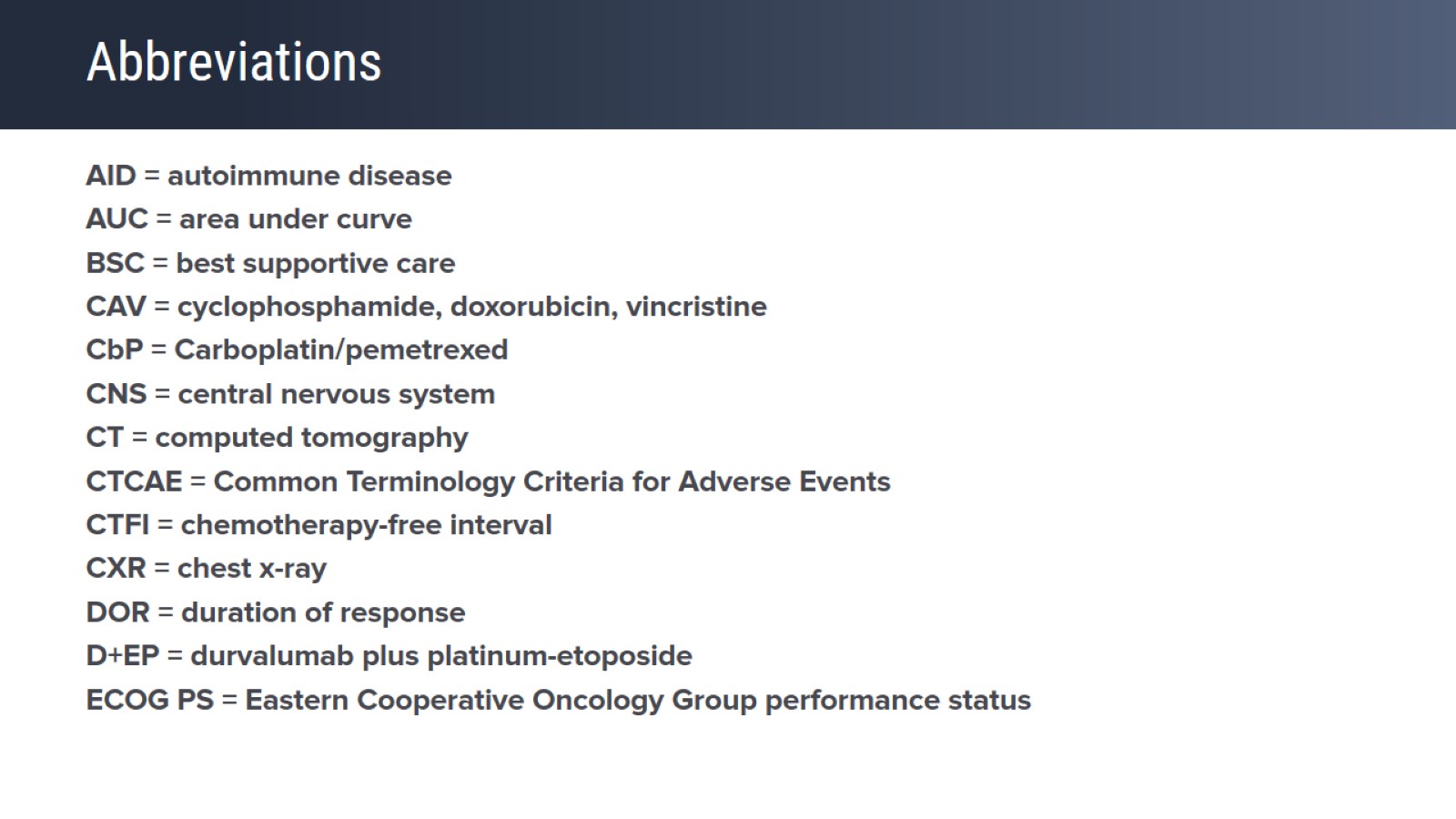 Abbreviations
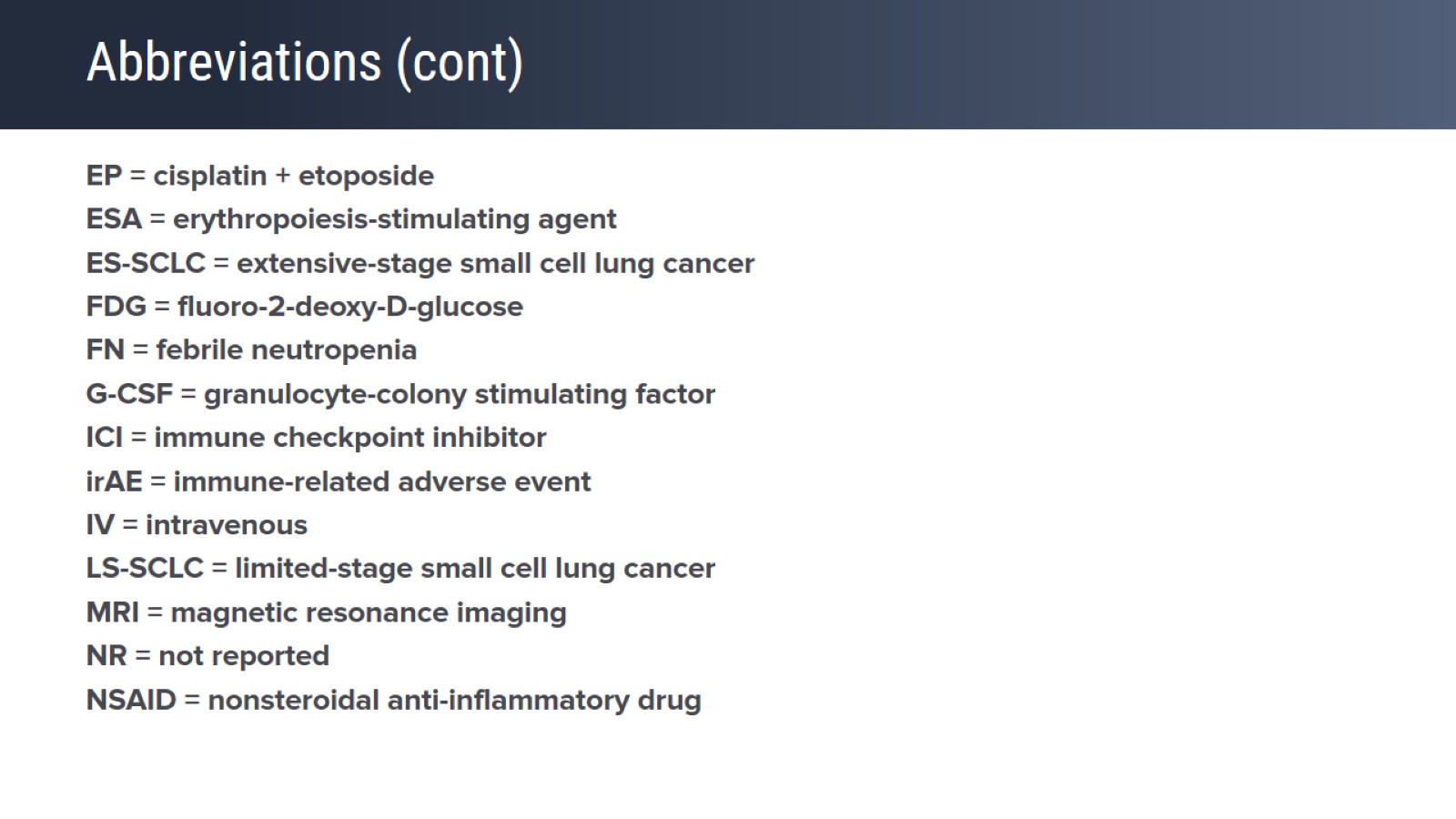 Abbreviations (cont)
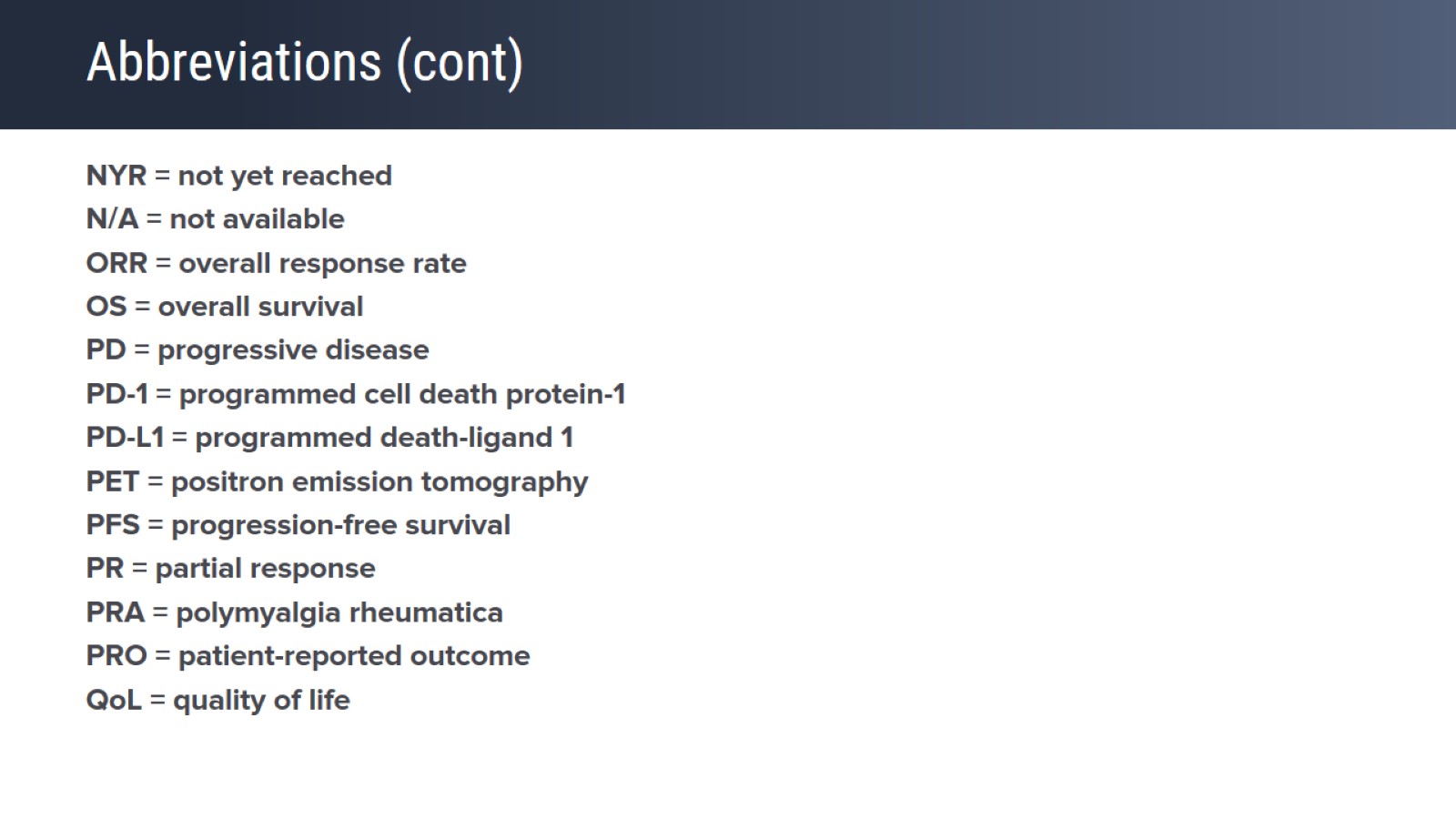 Abbreviations (cont)
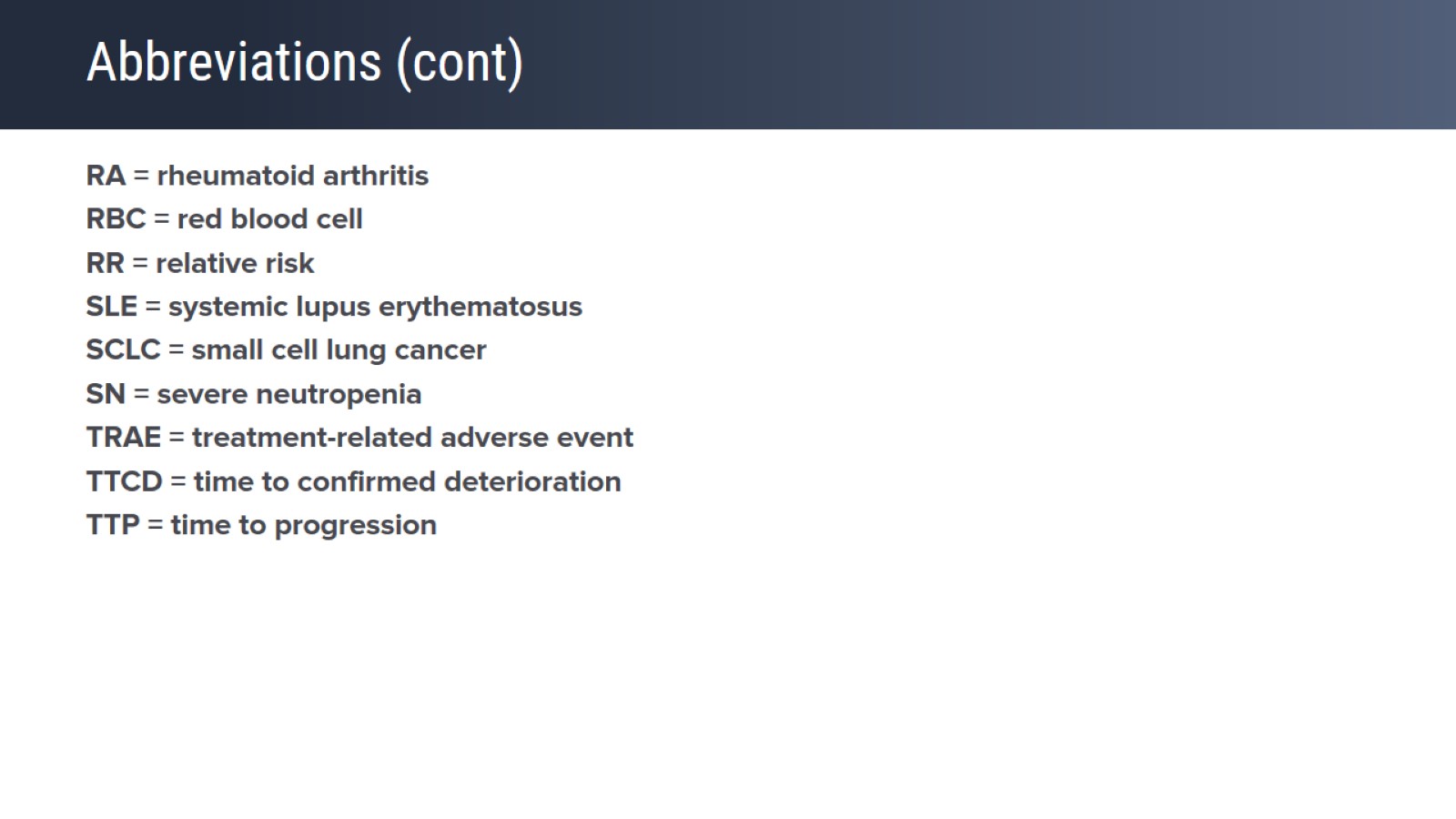 Abbreviations (cont)